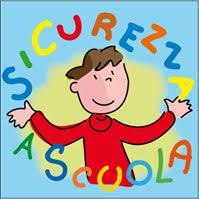 22 
NOVEMBRE  
2019
Gli alunni delle classi 2^A e B 
della Scuola Primaria di Casnigo
vi danno alcuni consigli su come comportarvi per evitare pericoli a scuola...
PRUDENTI…
E CONTENTI!
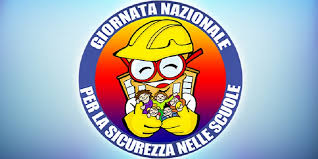 SEGUITECI IN QUESTO
VIAGGIO!
SIETE PRONTI A SCOPRIRE 
INSIEME A NOI
QUALI COMPORTAMENTI 
ADOTTARE PER STARE SERENI 
E SICURI A SCUOLA?
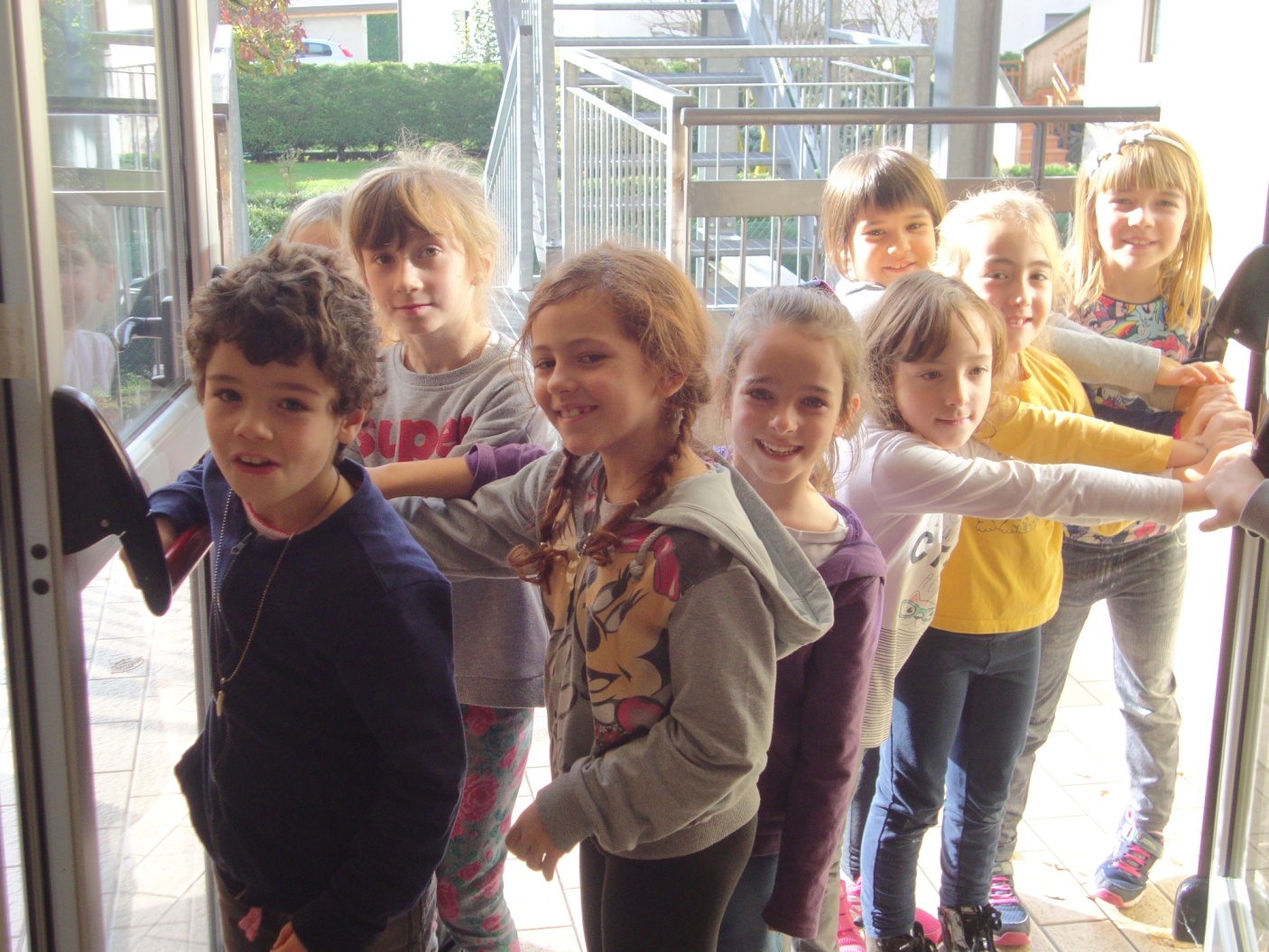 ALL’INGRESSO...
CI SEDIAMO COMPOSTI
SUI PRIMI DUE GRADONI
IN ATTESA DI ENTRARE
IN AULA...
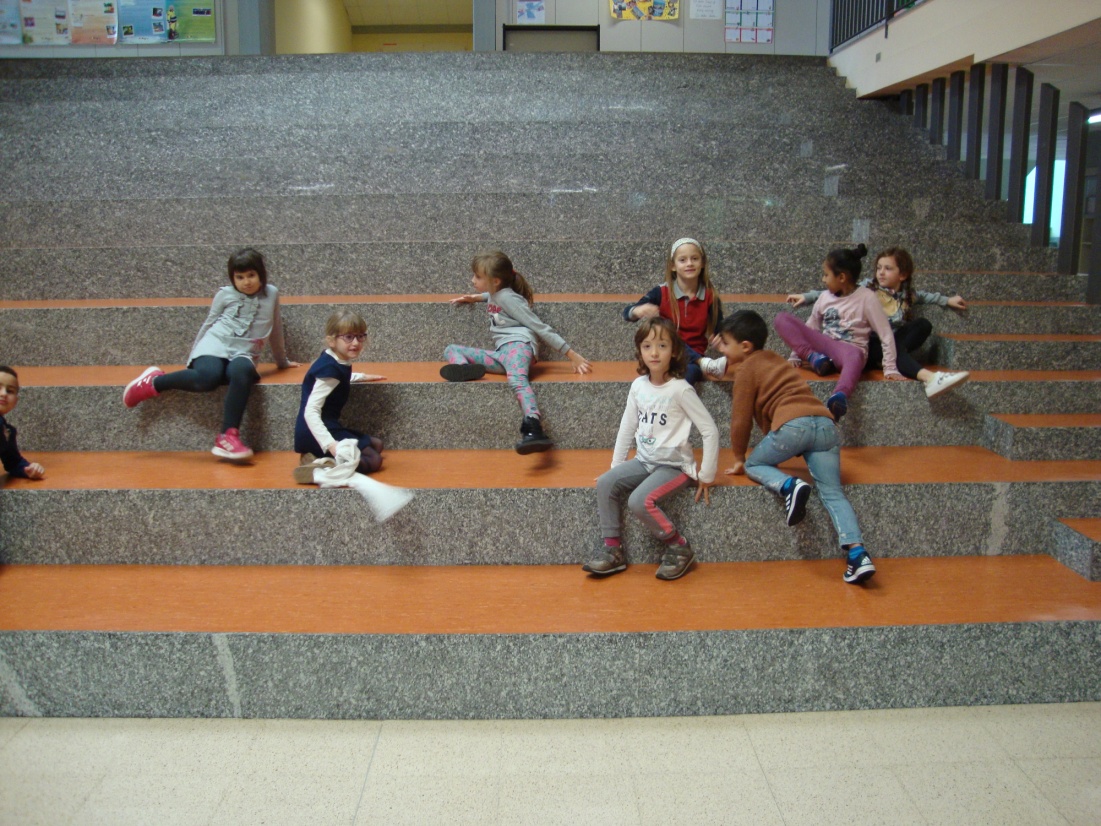 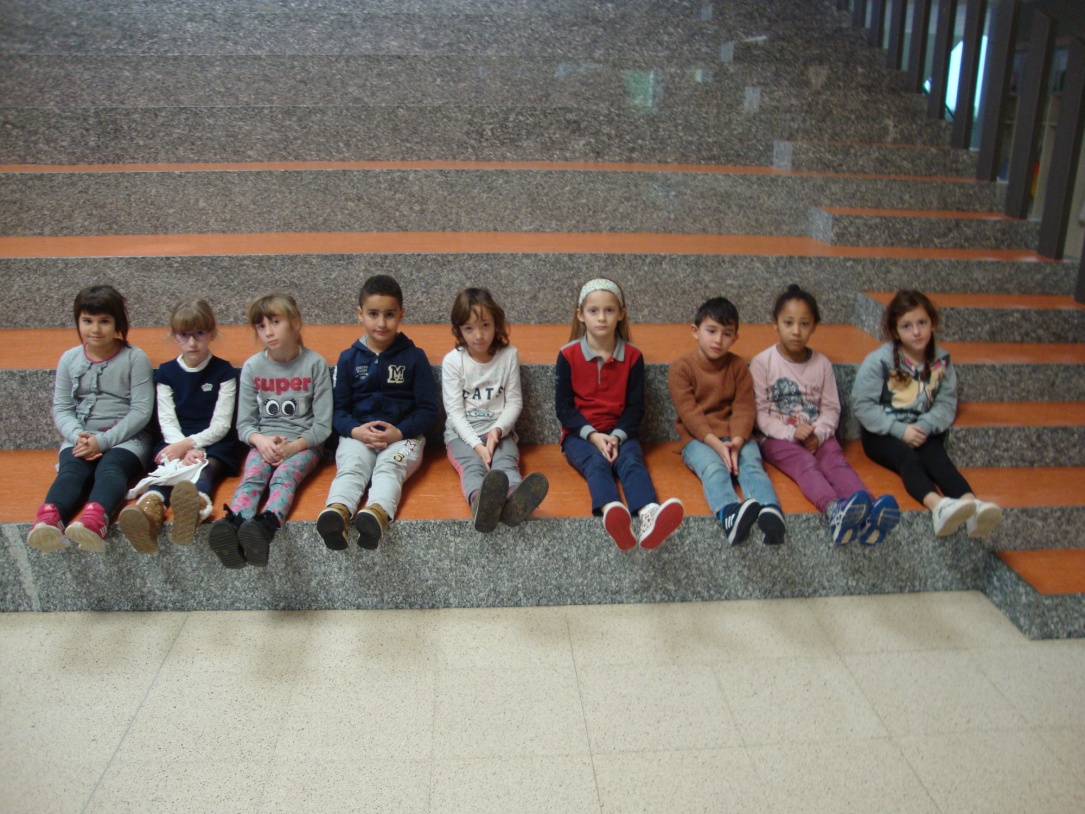 IN AULA...
STIAMO SEDUTI TRANQUILLI
E COMPOSTI
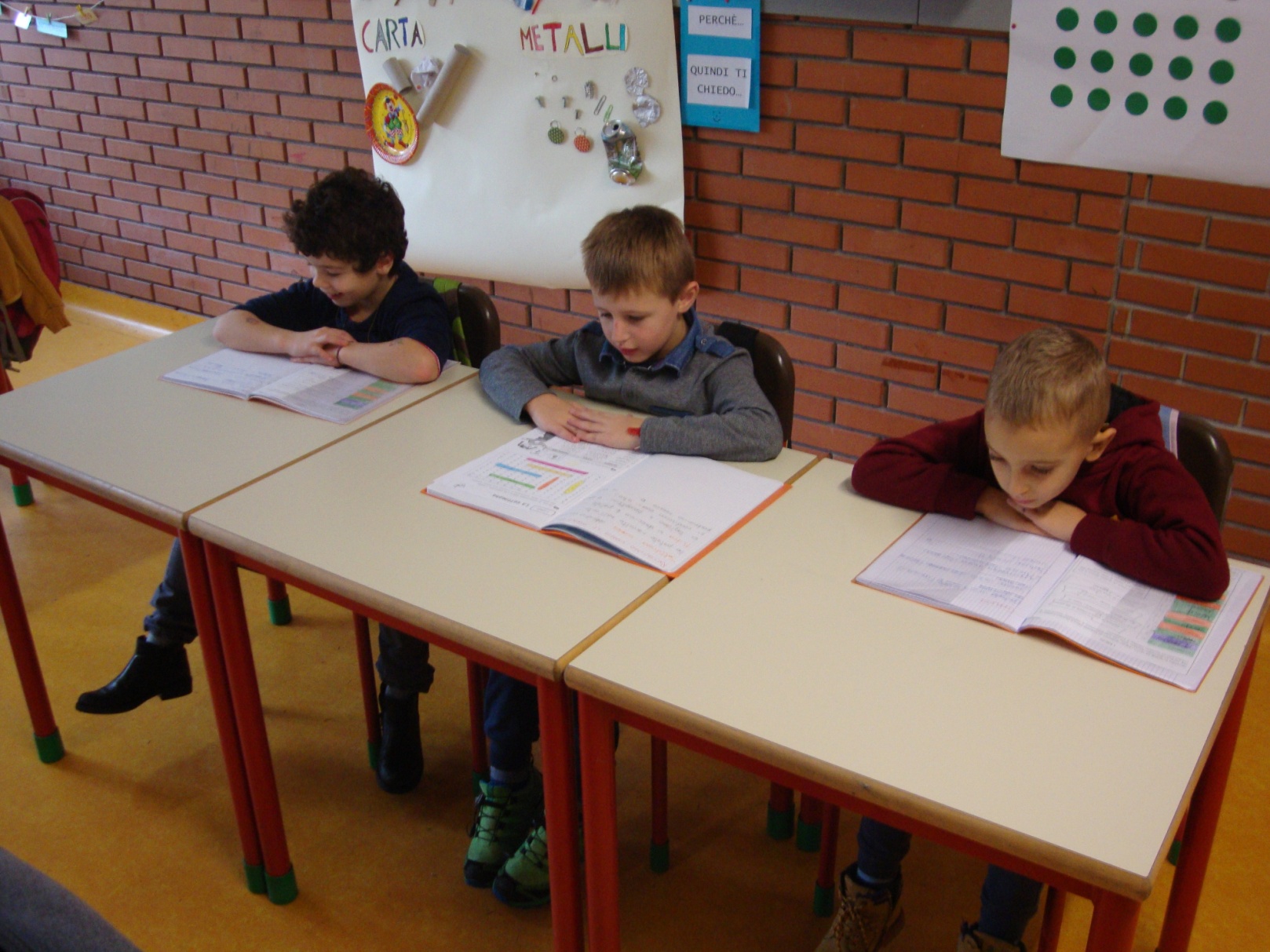 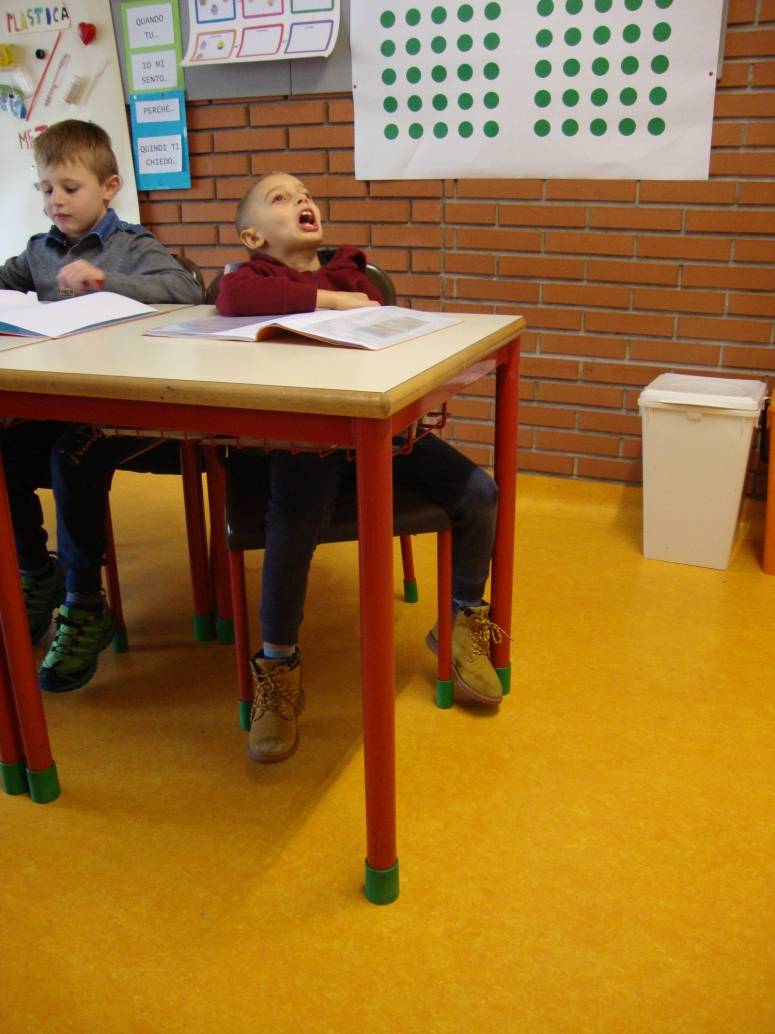 NO!
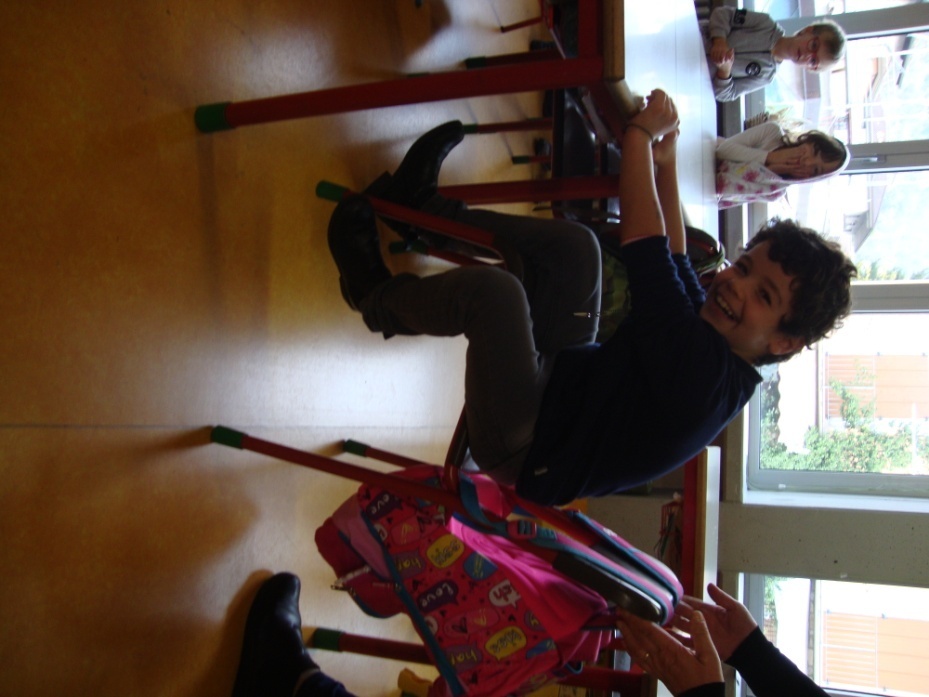 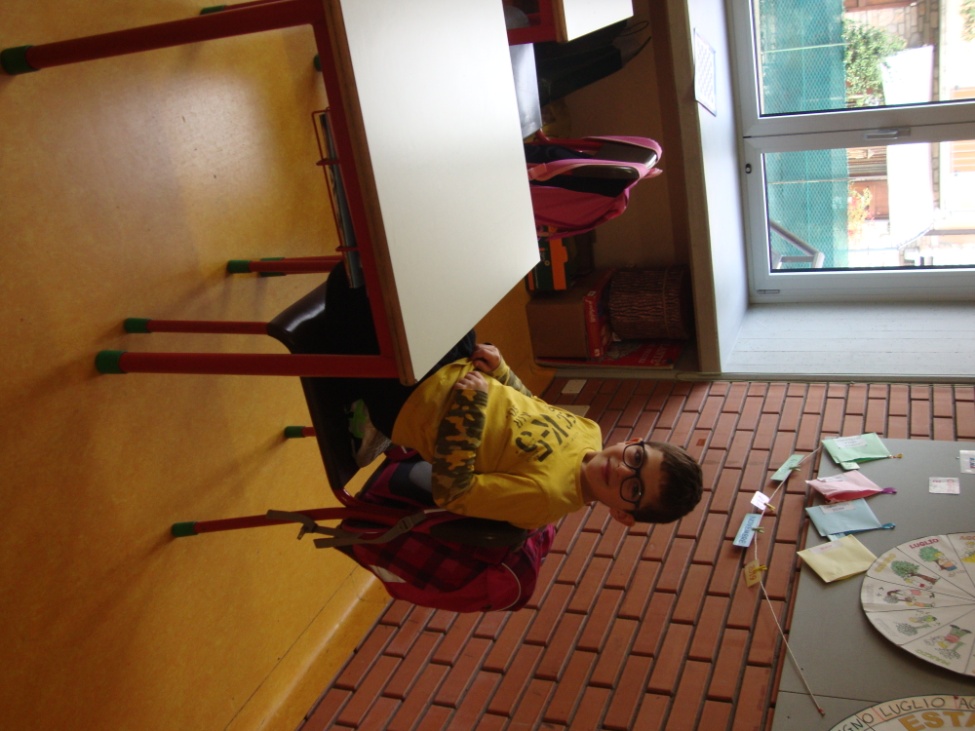 MEGLIO
 NON DONDOLARE
FRA I BANCHI
!
ATTENTI A NON URTARE 
GLI SPIGOLI DEL BANCO: 
POTREBBE ESSERE DOLOROSO
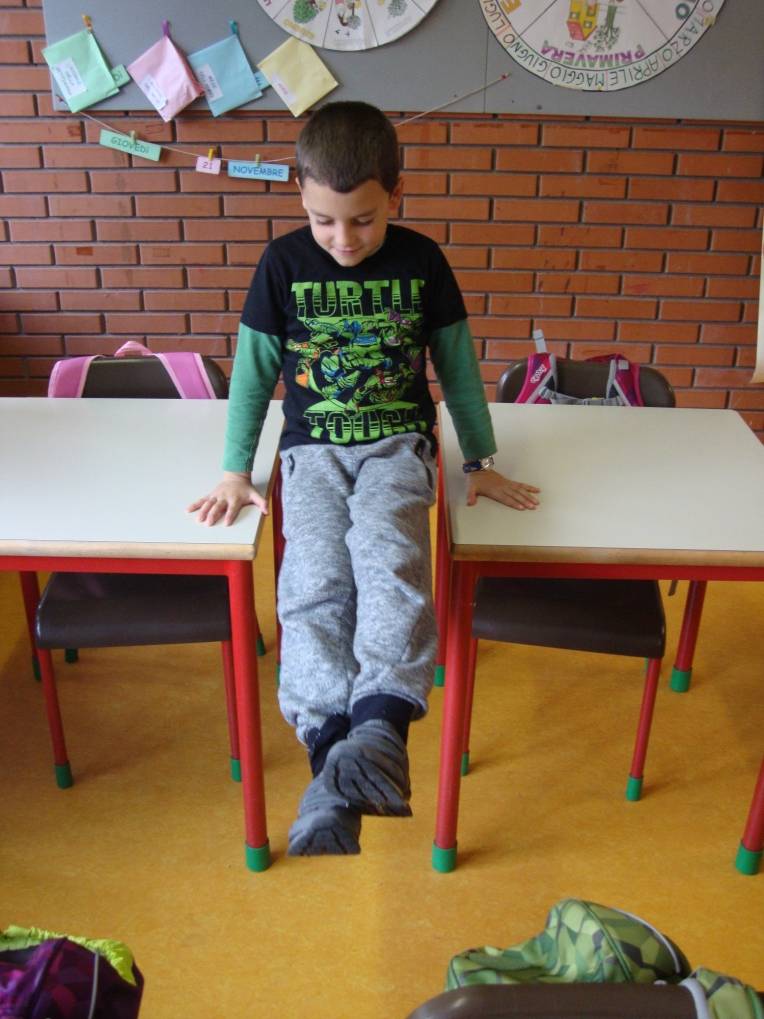 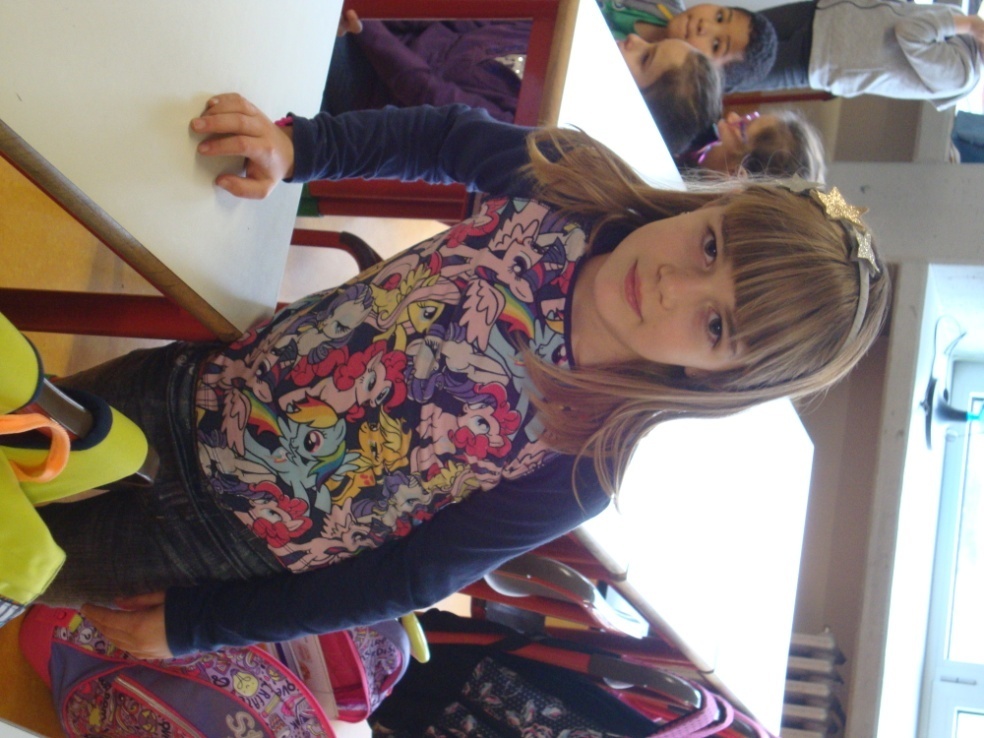 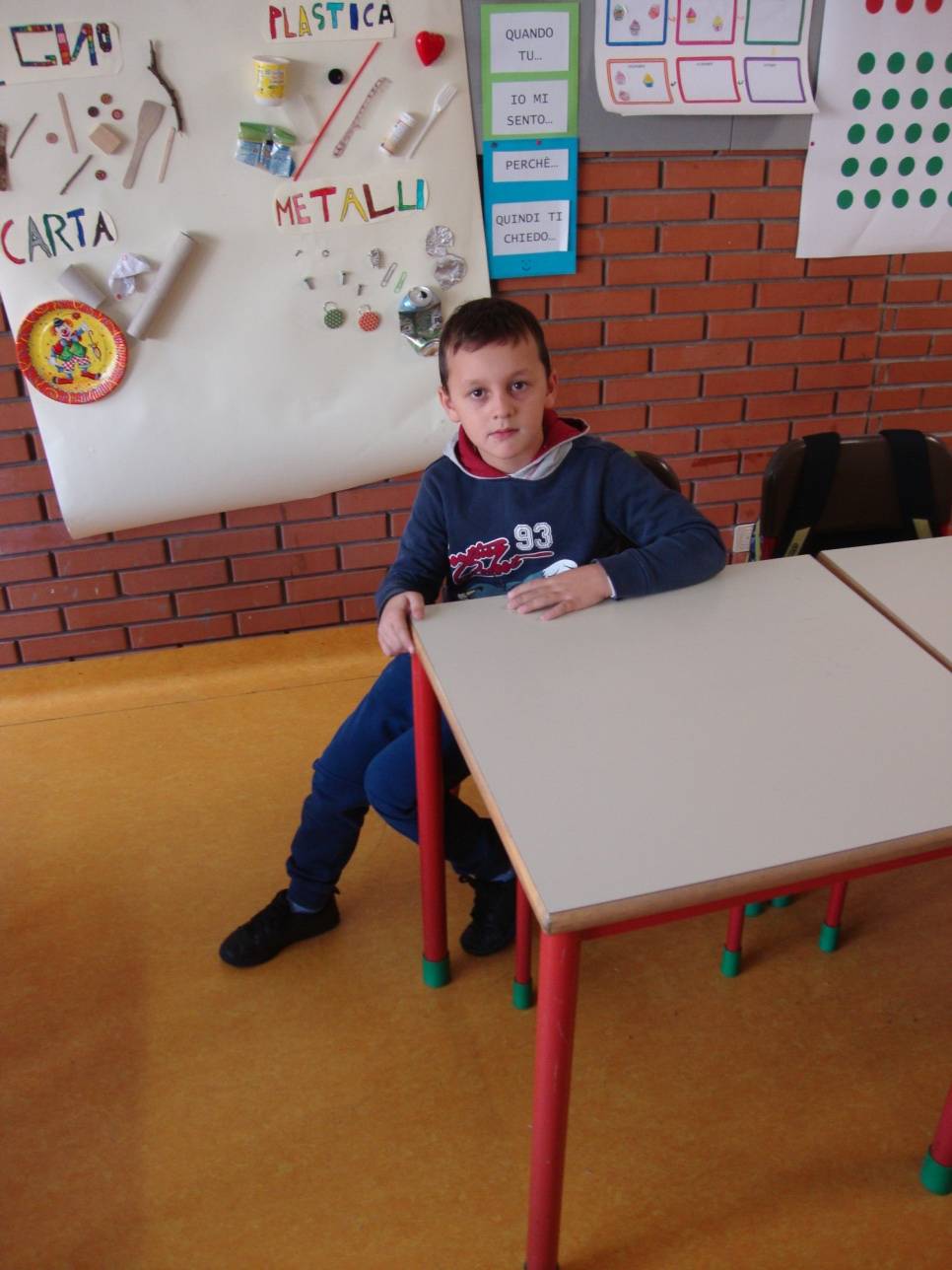 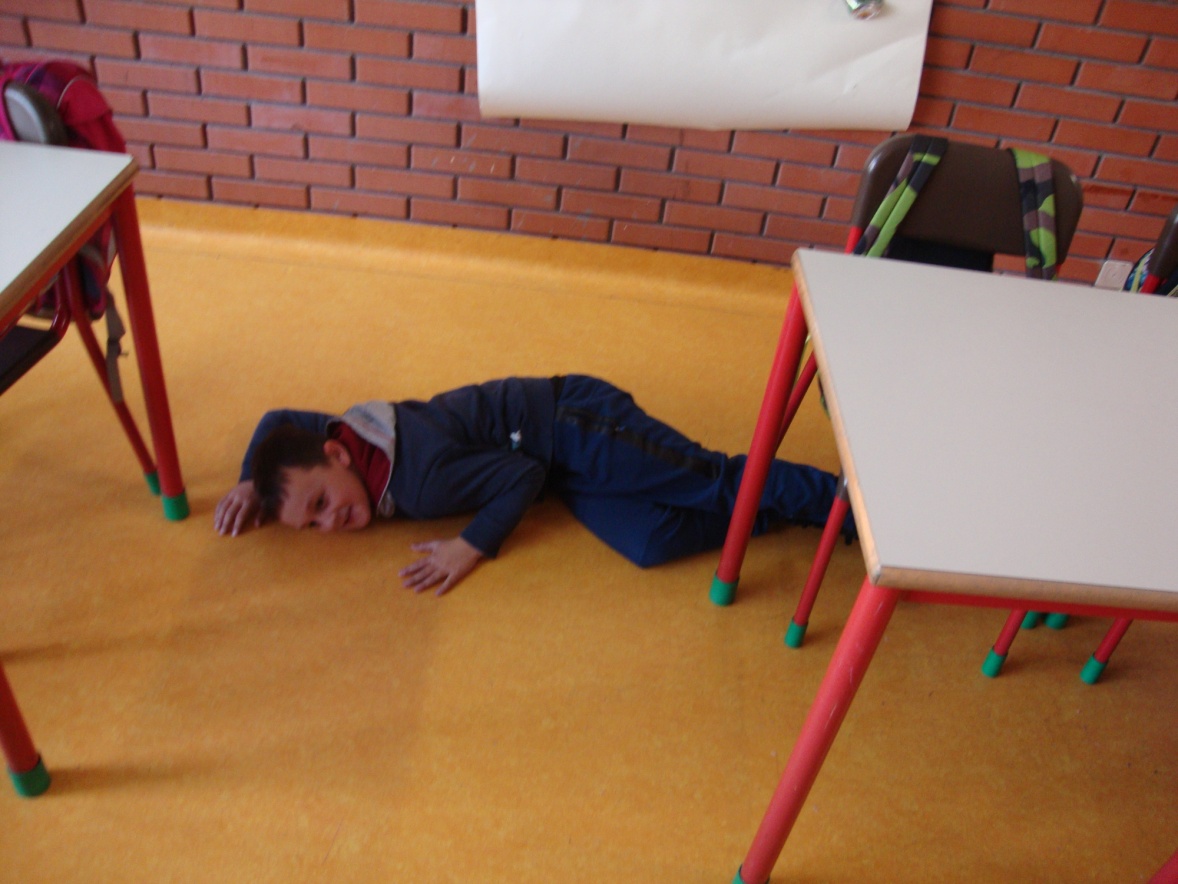 CHE DOLORE!
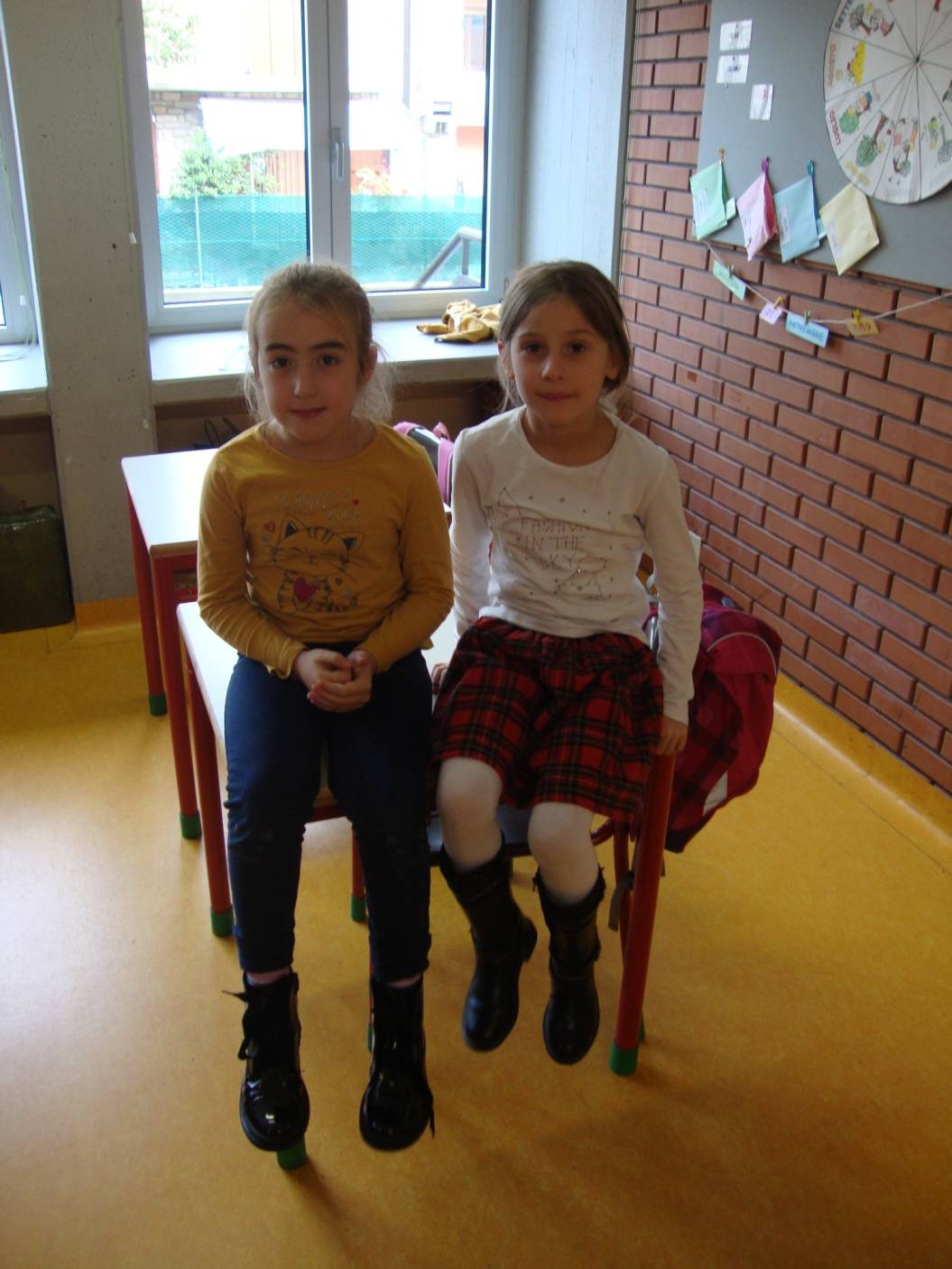 NON FACCIAMO 
ACROBAZIE!!!
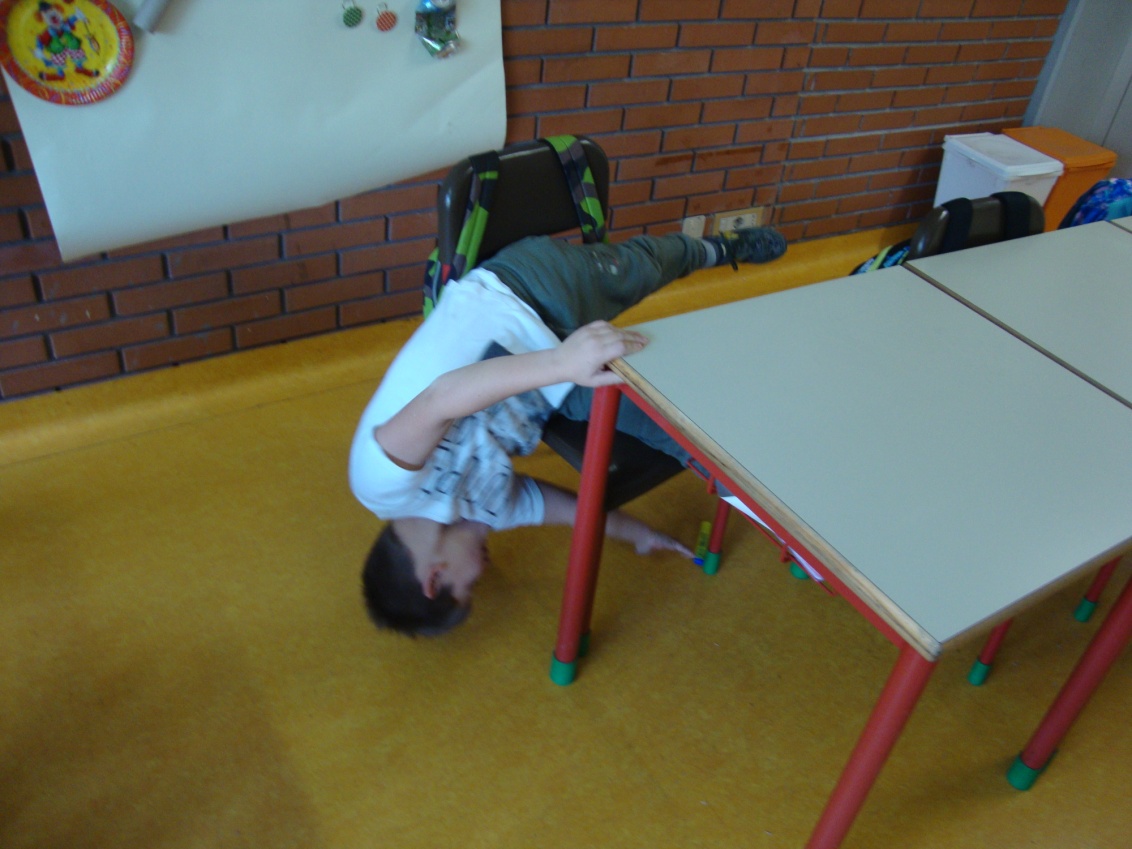 ACCIDENTI!
HO LASCIATO LO ZAINO
SUL PAVIMENTO….
...E MI SONO INCIAMPATA!
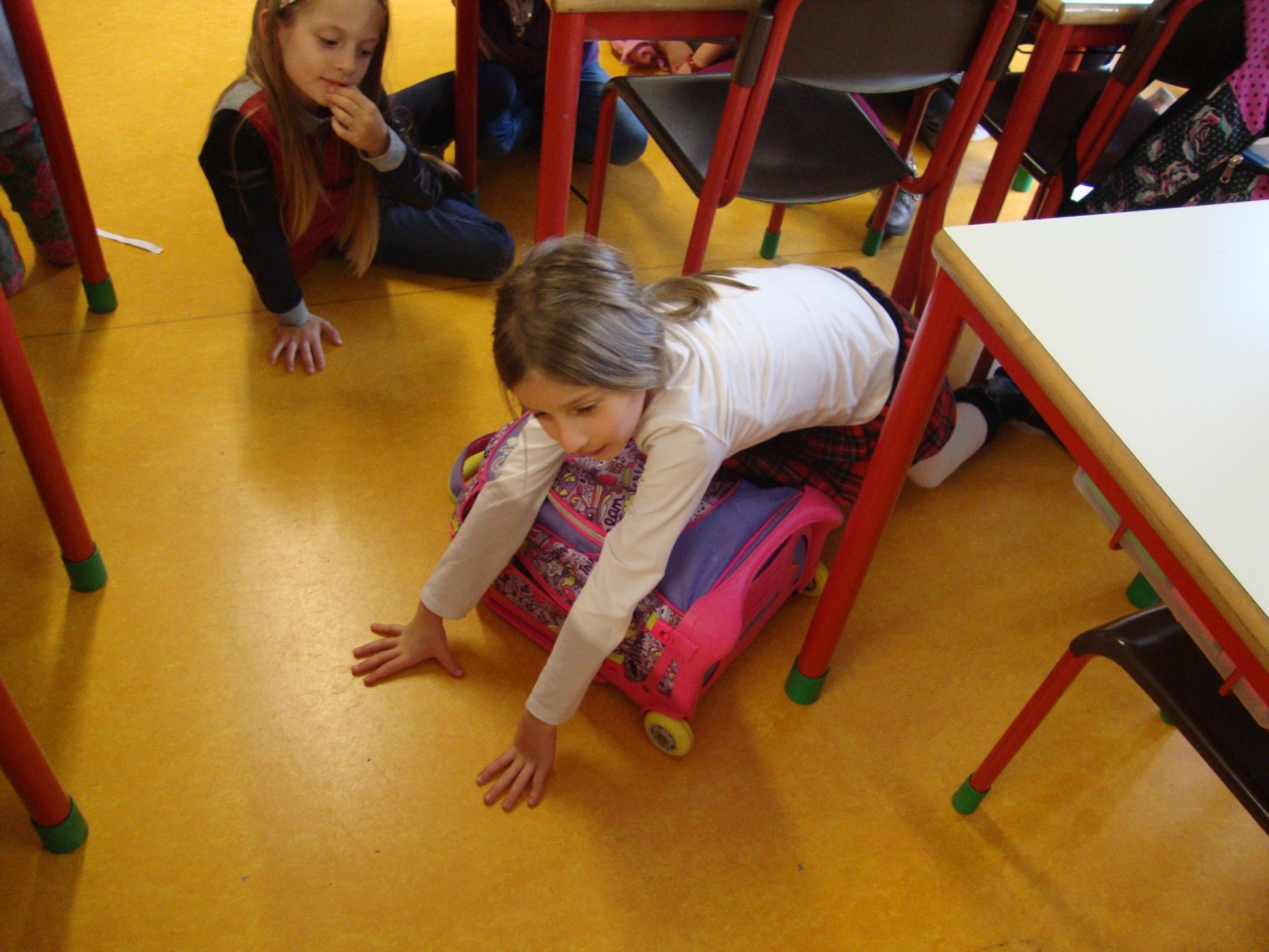 MEGLIO NON AVVICINARE
LE FORBICI A OCCHI, NASO
E BOCCA…
...NÈ LE MATITE
O LE PENNE
AGLI OCCHI DEI COMPAGNI!
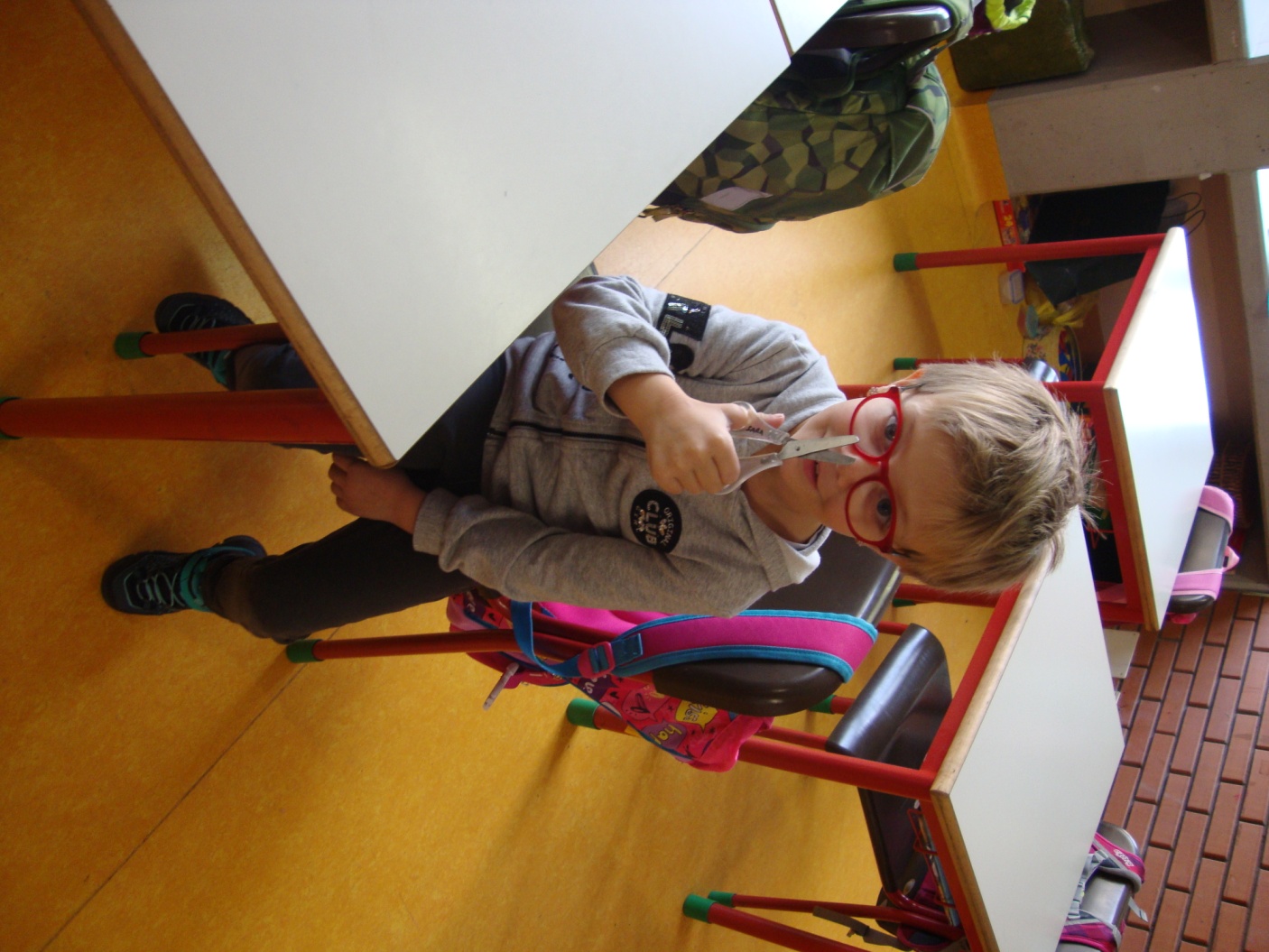 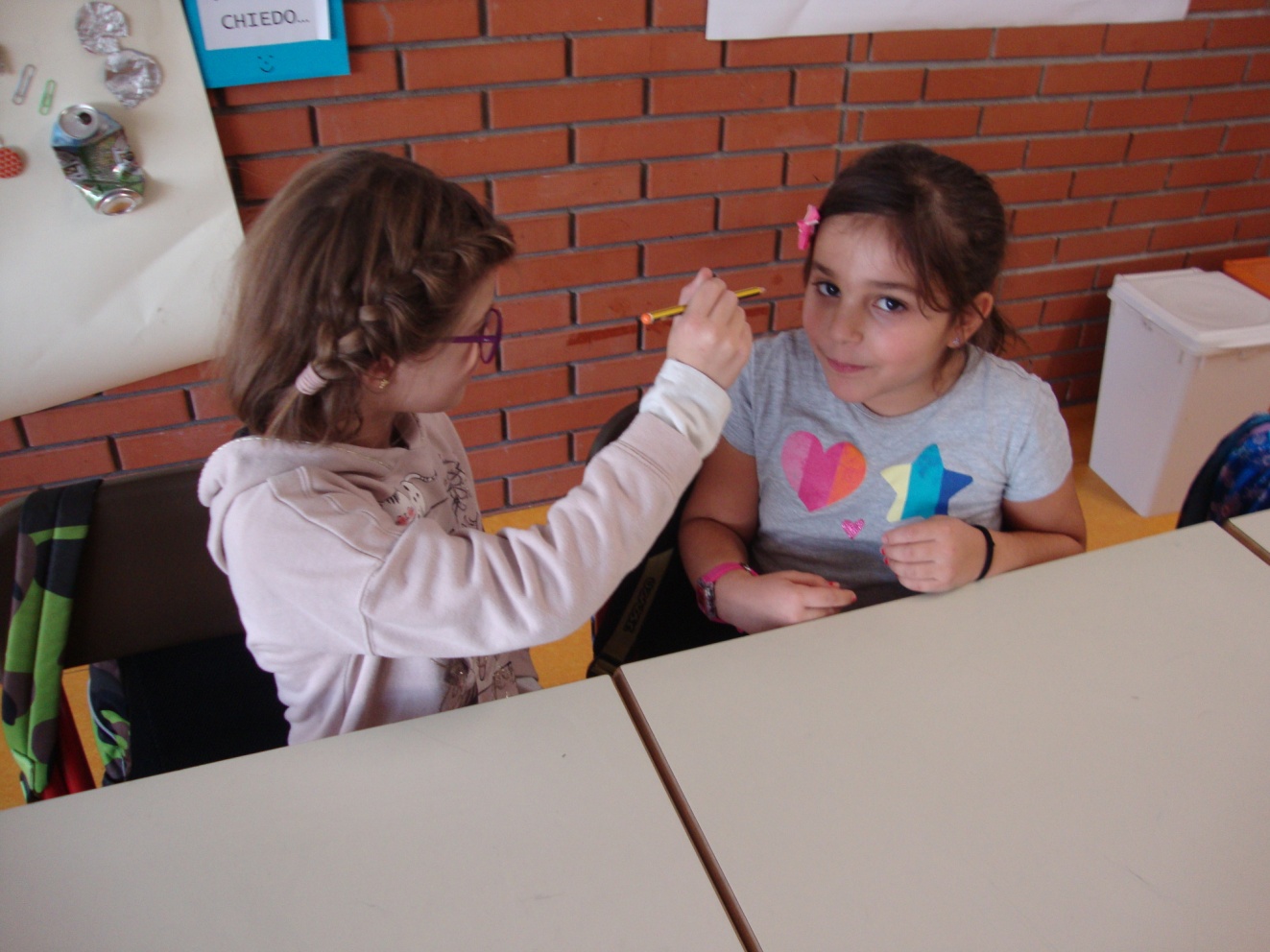 PASTELLI, PENNE E PENNARELLI
NON VANNO INFILATI IN BOCCA
PERCHÉ CONTENGONO 
SOSTANZE CHE CI FANNO MALE...
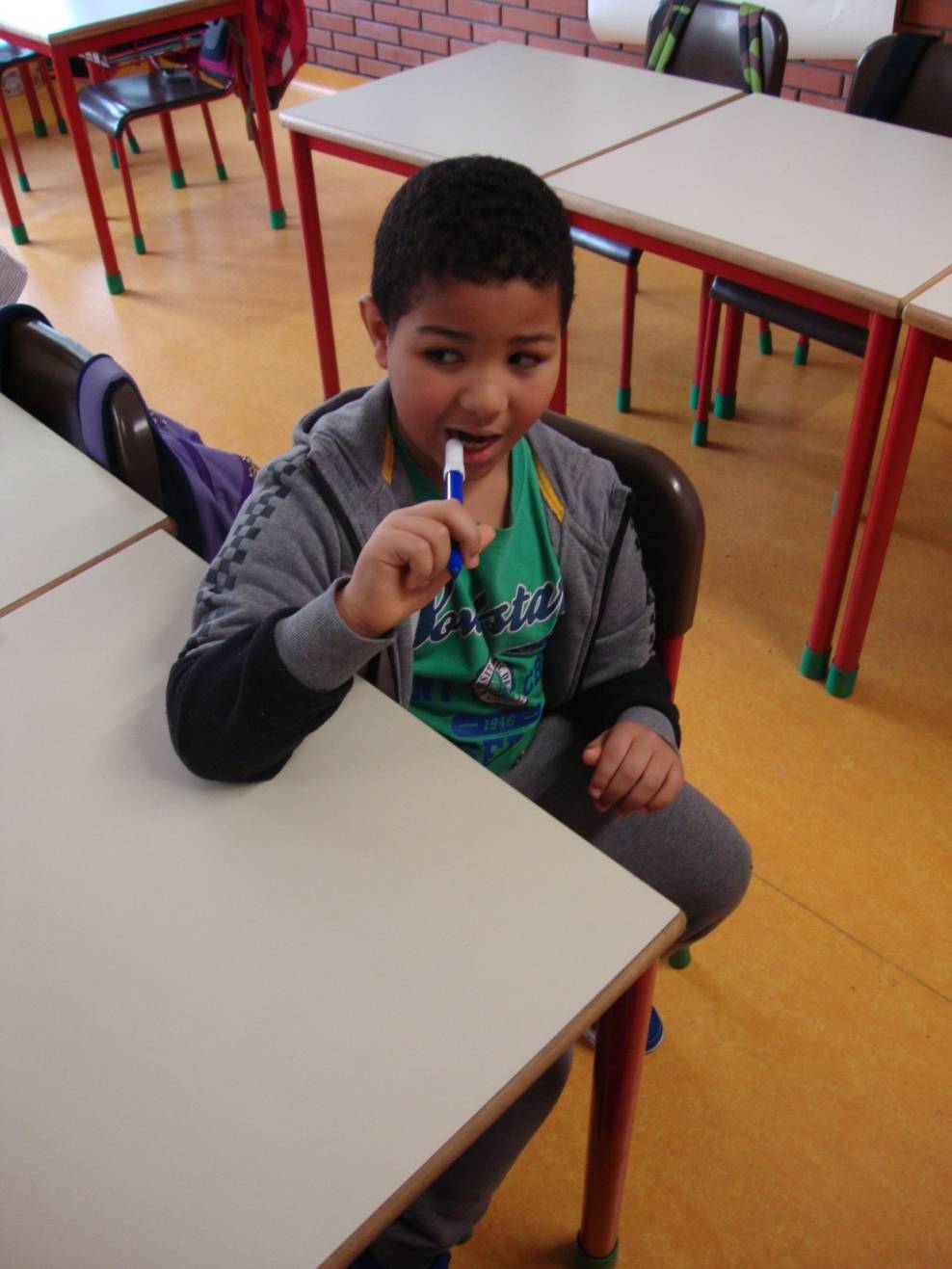 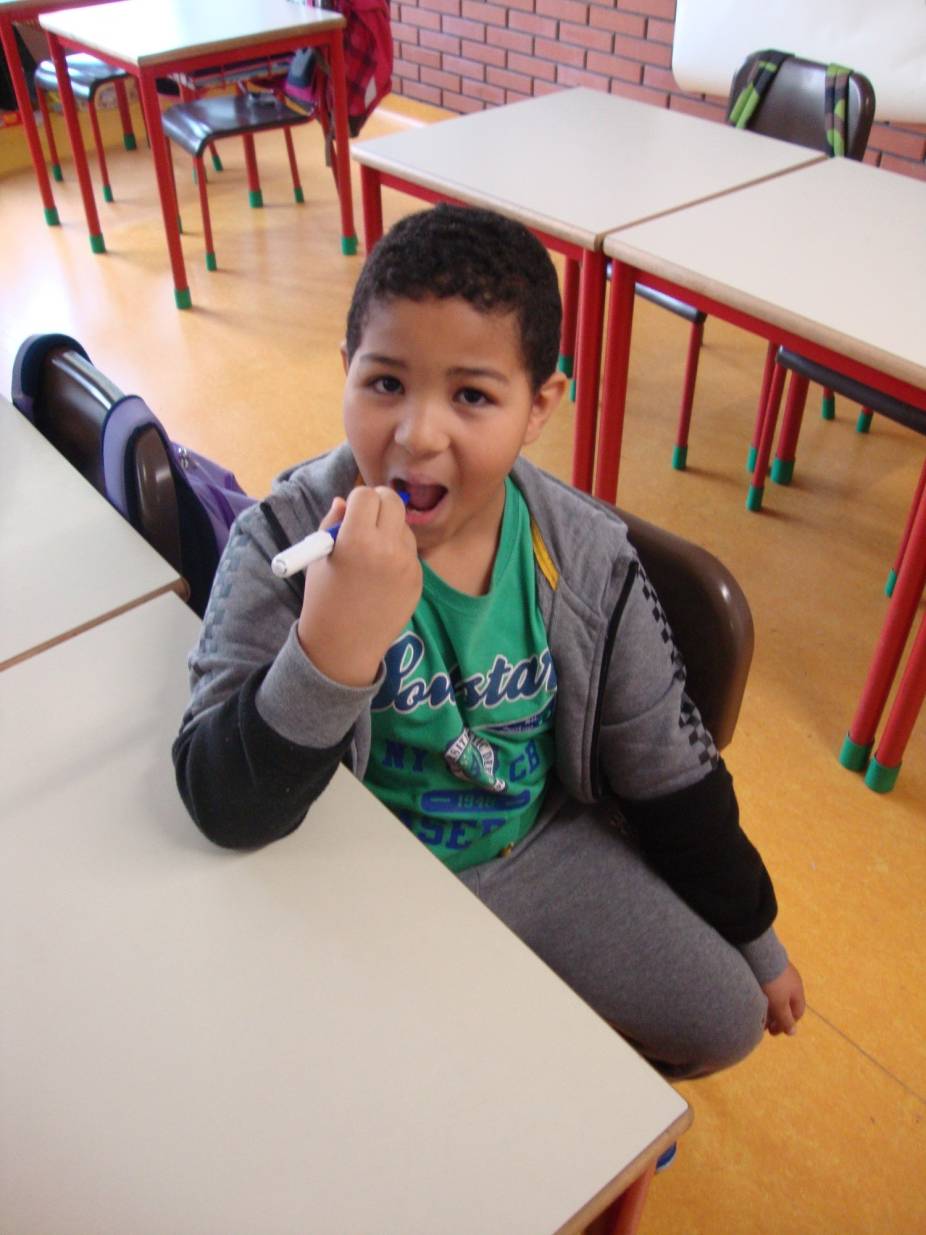 POTREI RISCHIARE DI 
INGOIARE IL TAPPO...
MEGLIO NON LANCIARE
OGGETTI...
NON FARE SGAMBETTI!
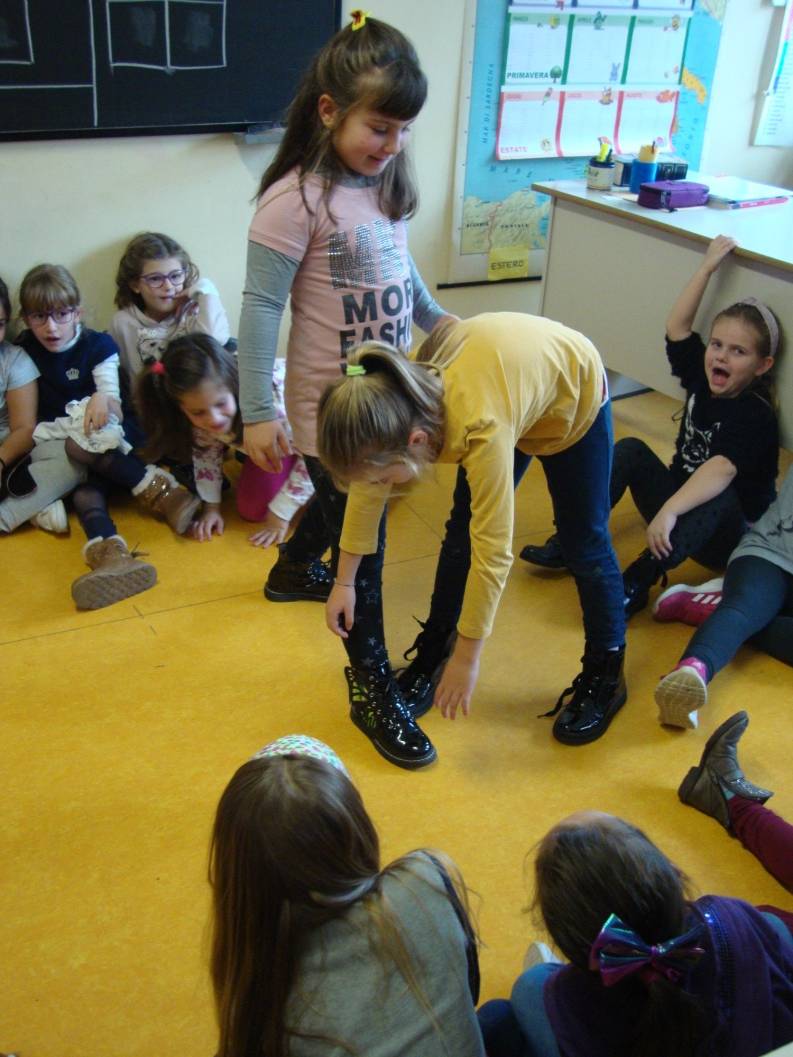 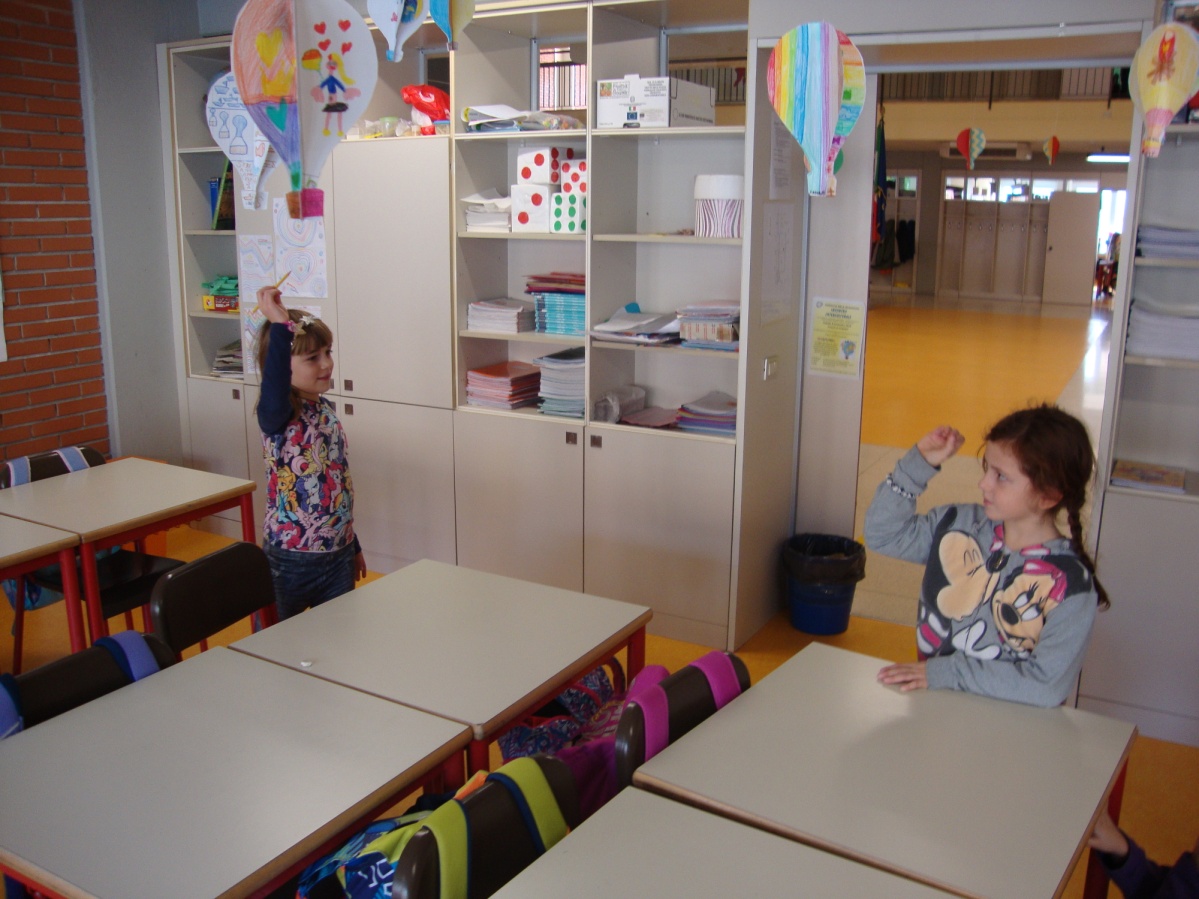 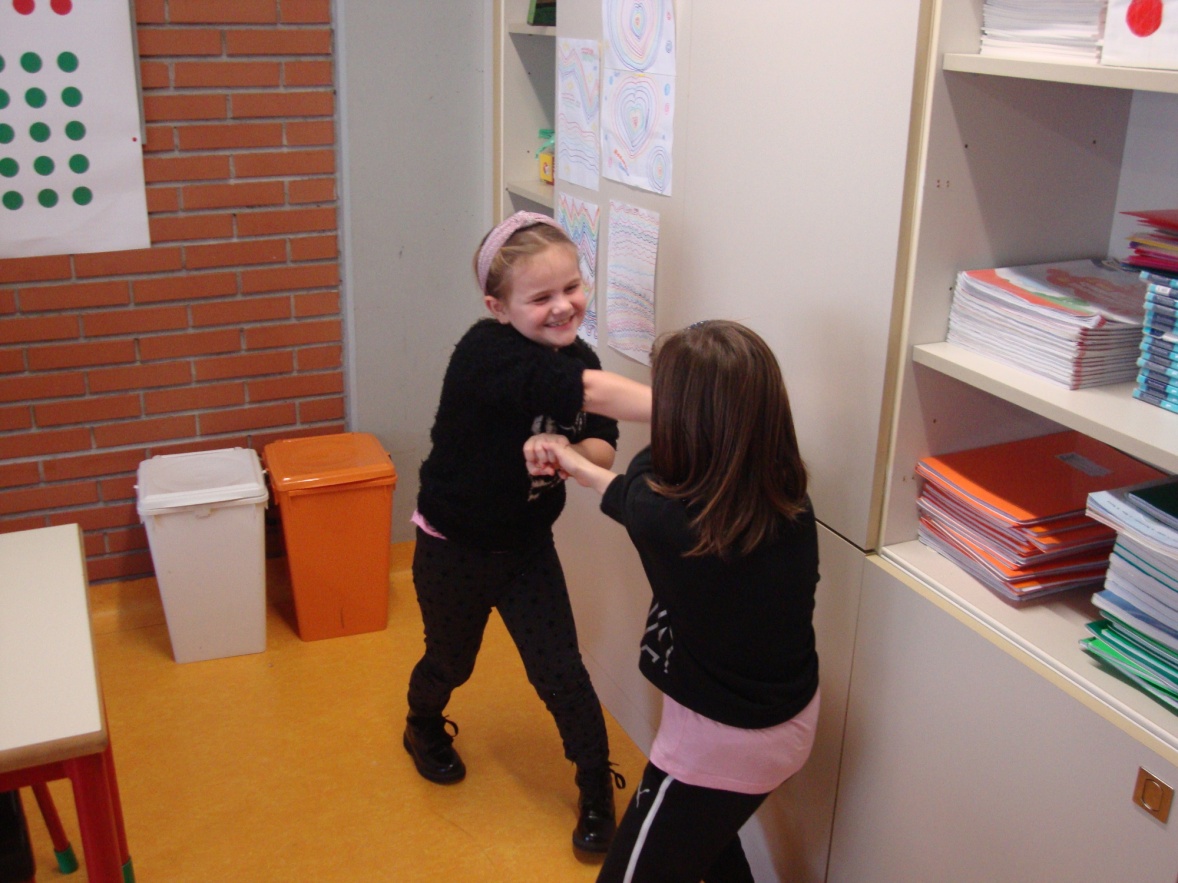 NON SDRAIARSI
SULLA BALAUSTRA
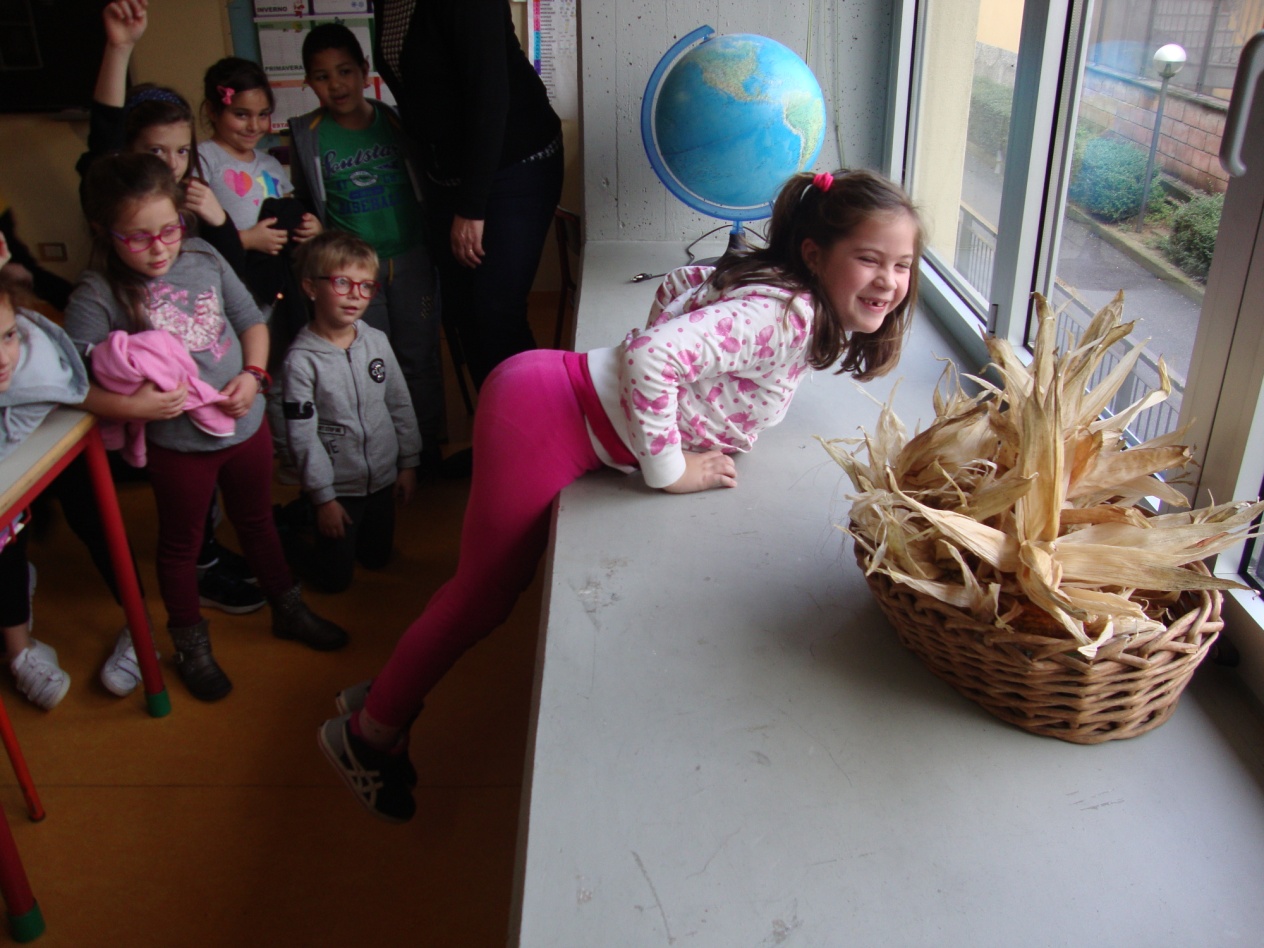 NON SPINGERE
I COMPAGNI!
NON TIRARE 
I CAPELLI
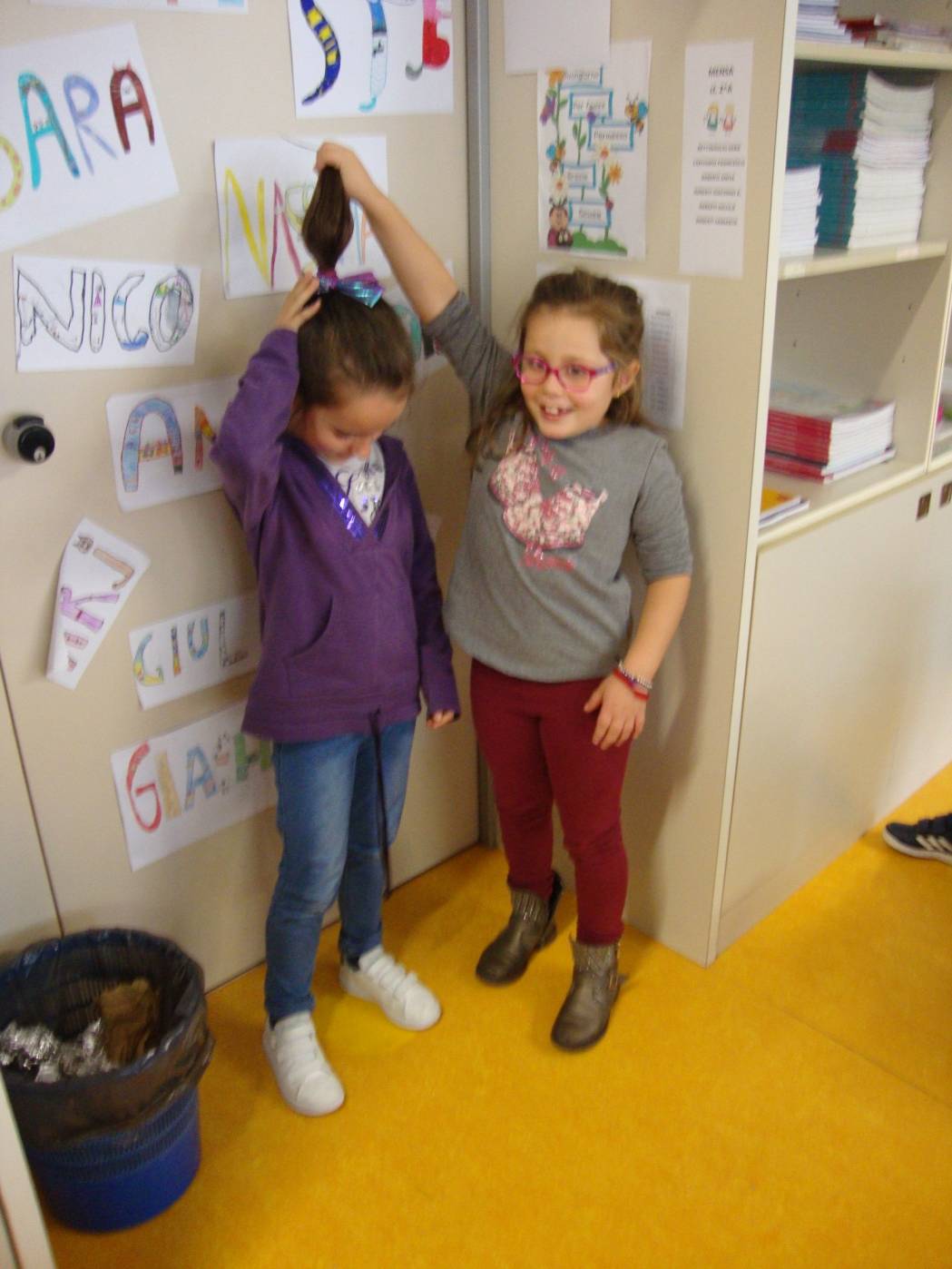 CONTROLLARE DI
AVERE LE SCARPE
BEN ALLACCIATE
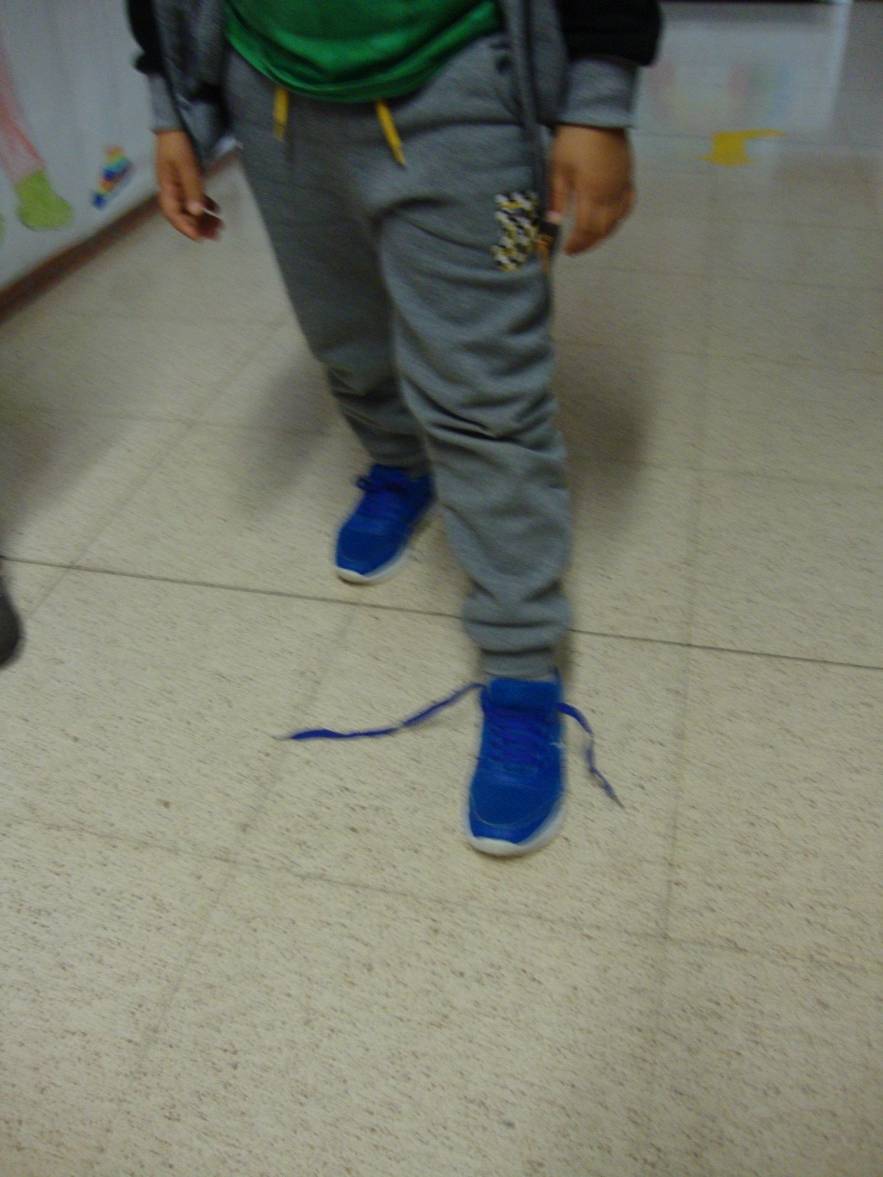 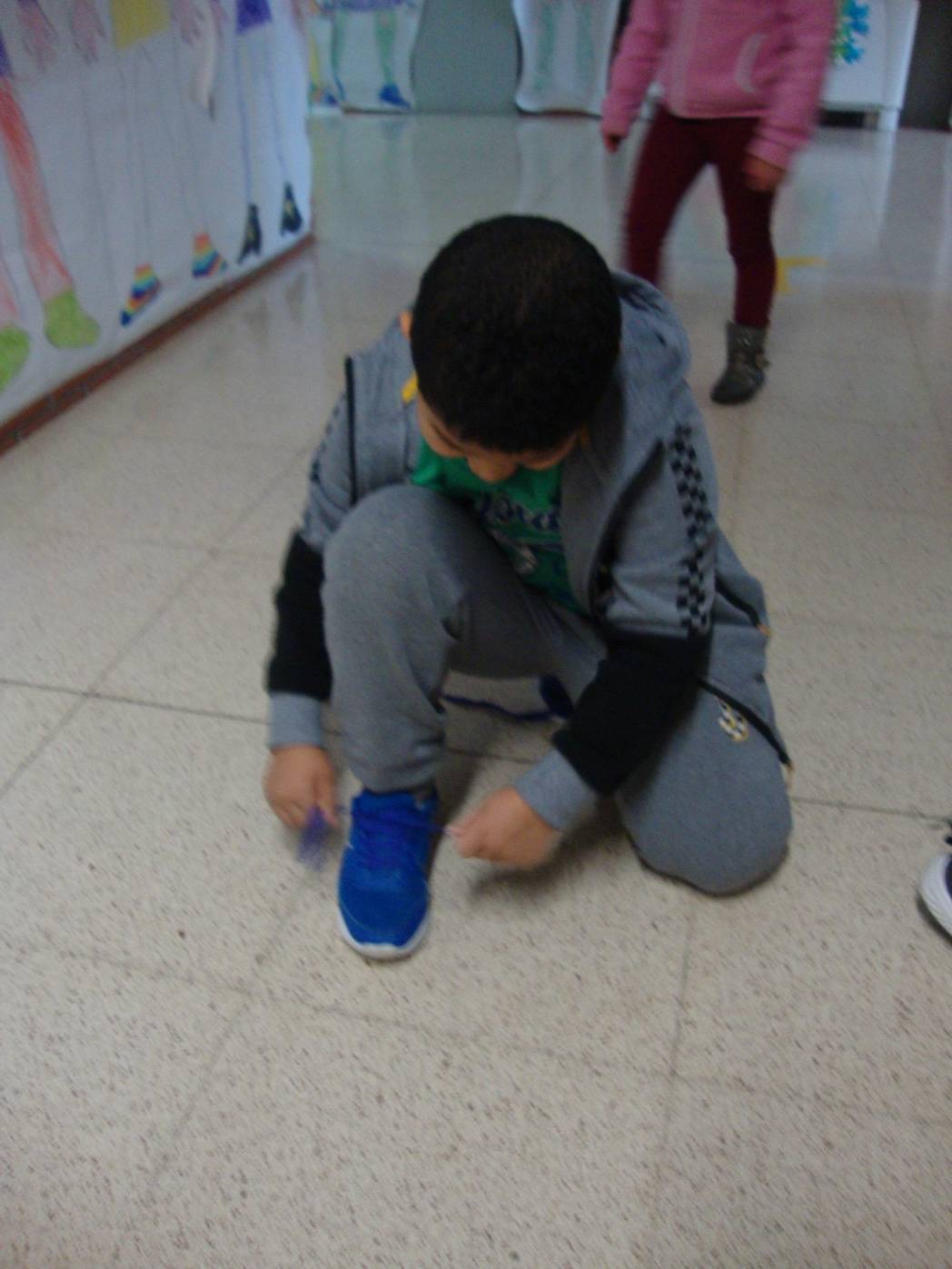 ALL’INTERVALLO...
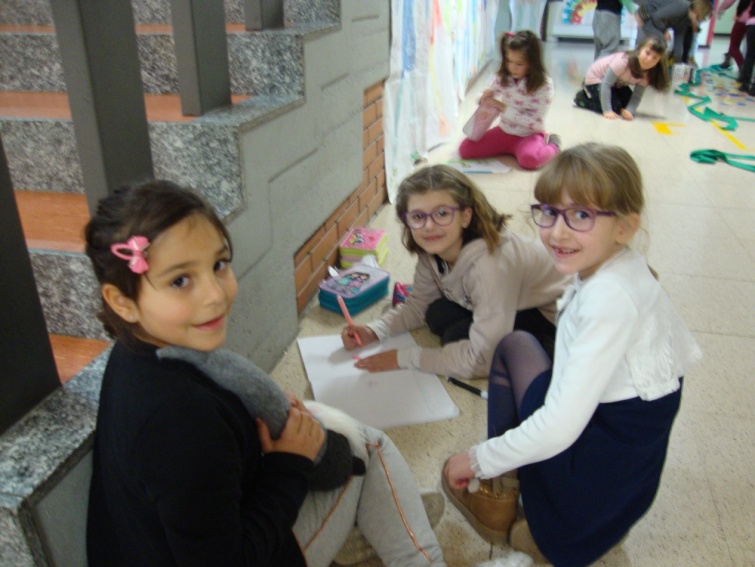 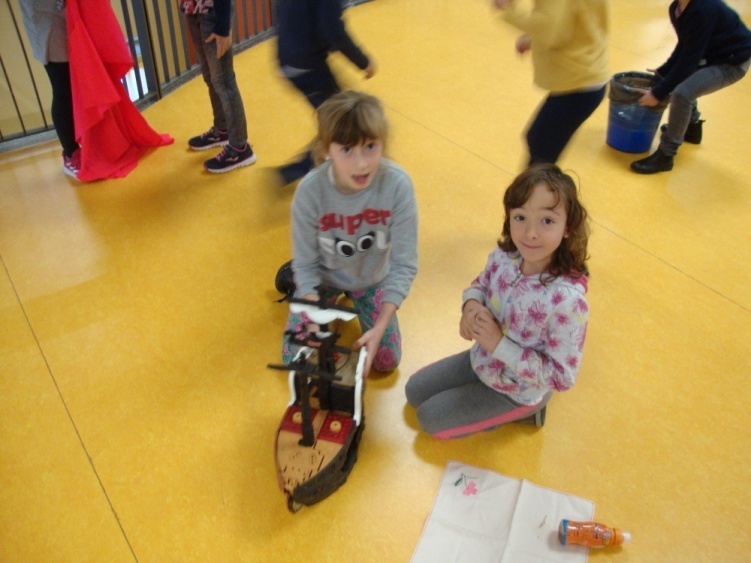 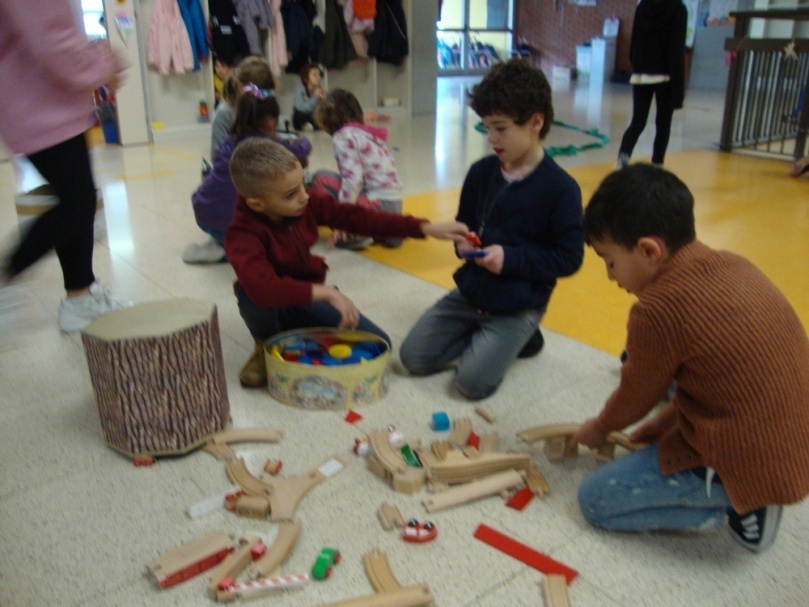 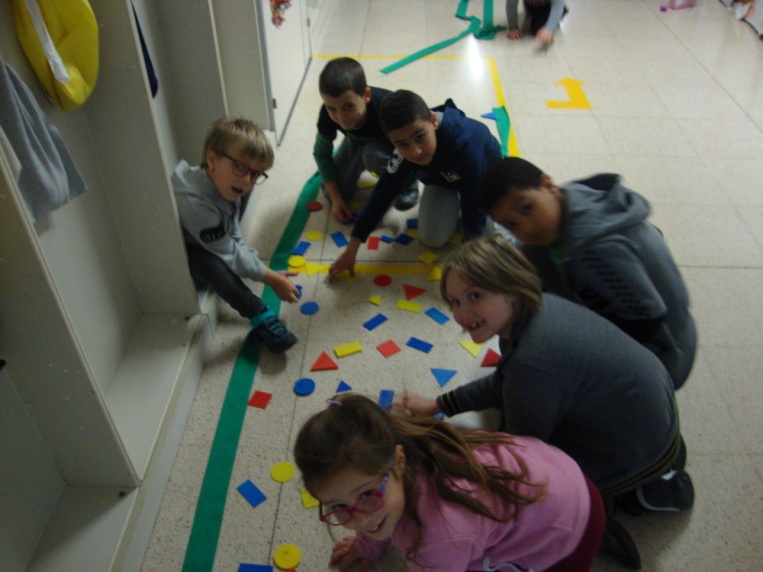 FARE GIOCHI 
TRANQUILLI...
...E RIPOSARSI 
UN PO’!
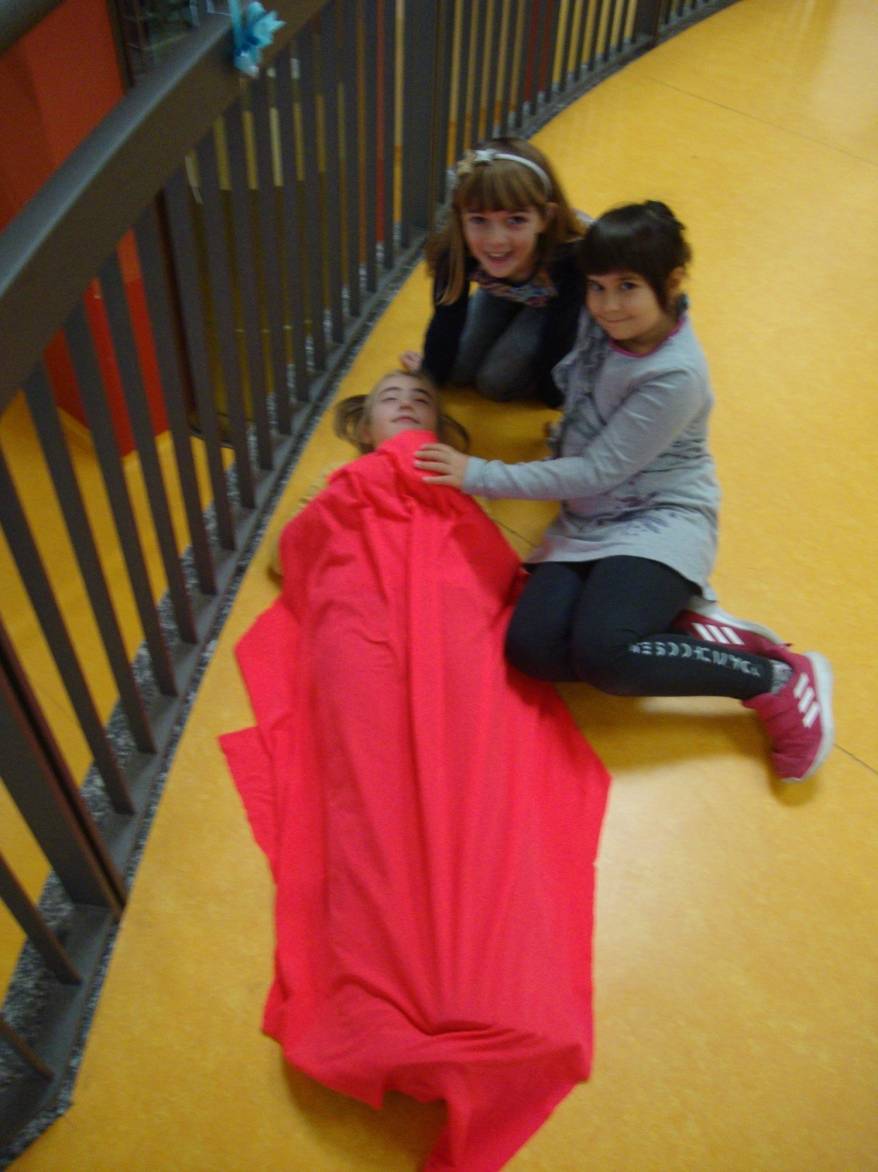 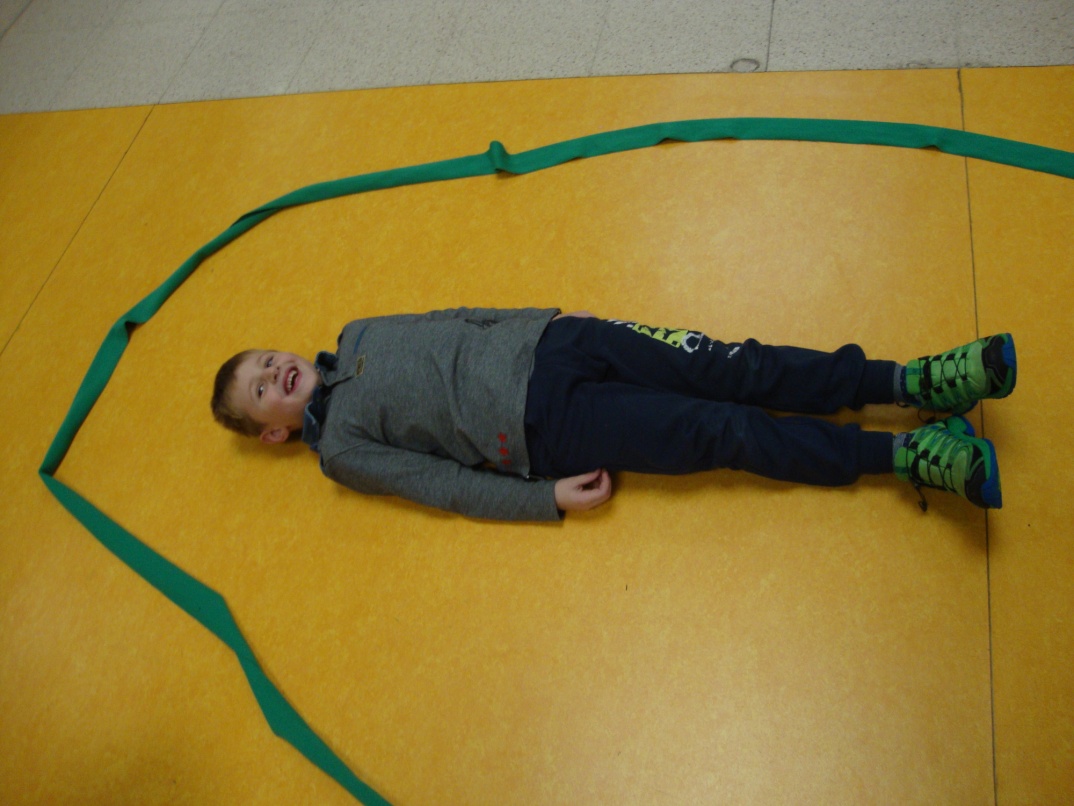 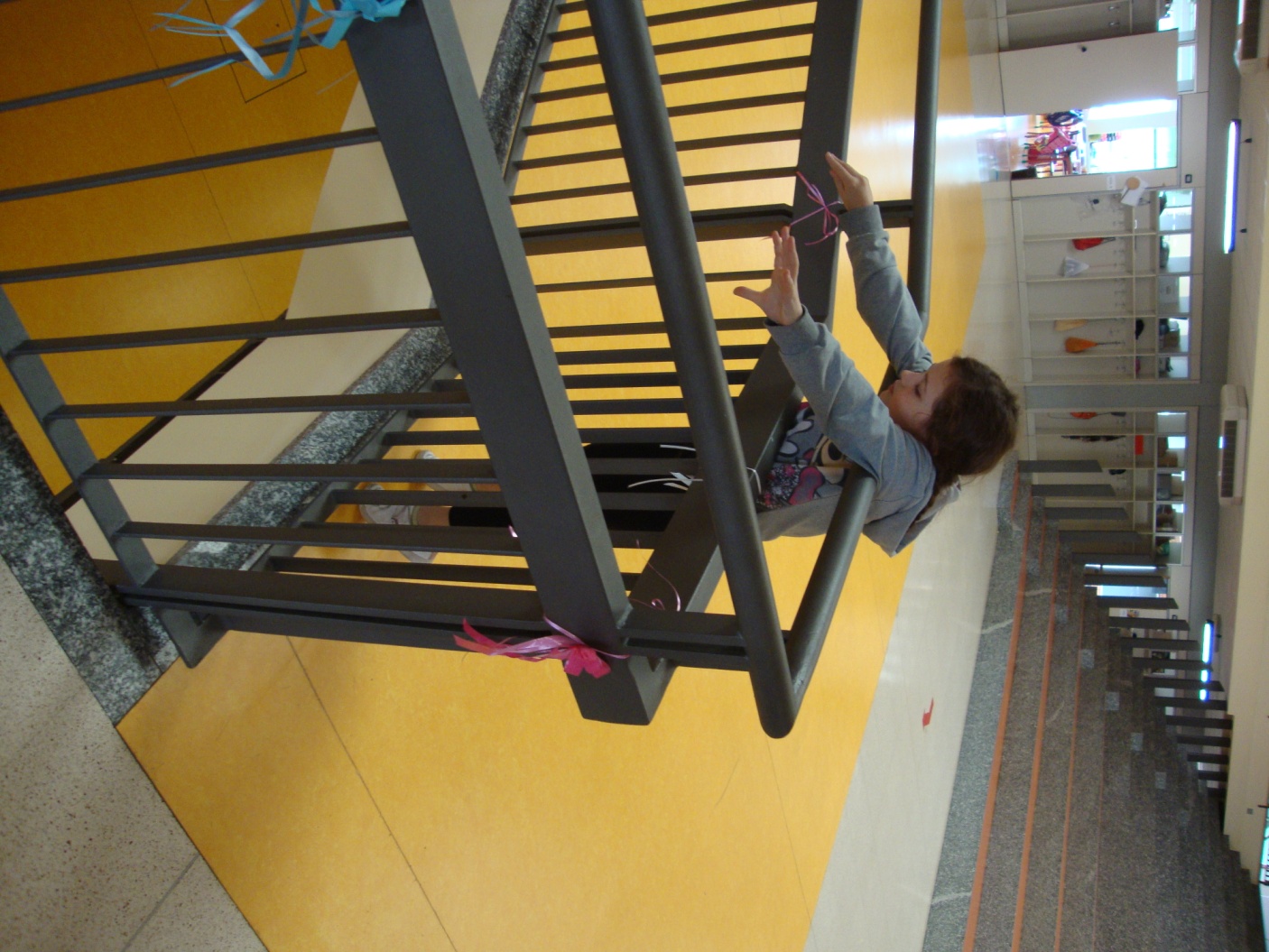 EVITANDO 
DI 
SPORGERSI!
ALL’USCITA…
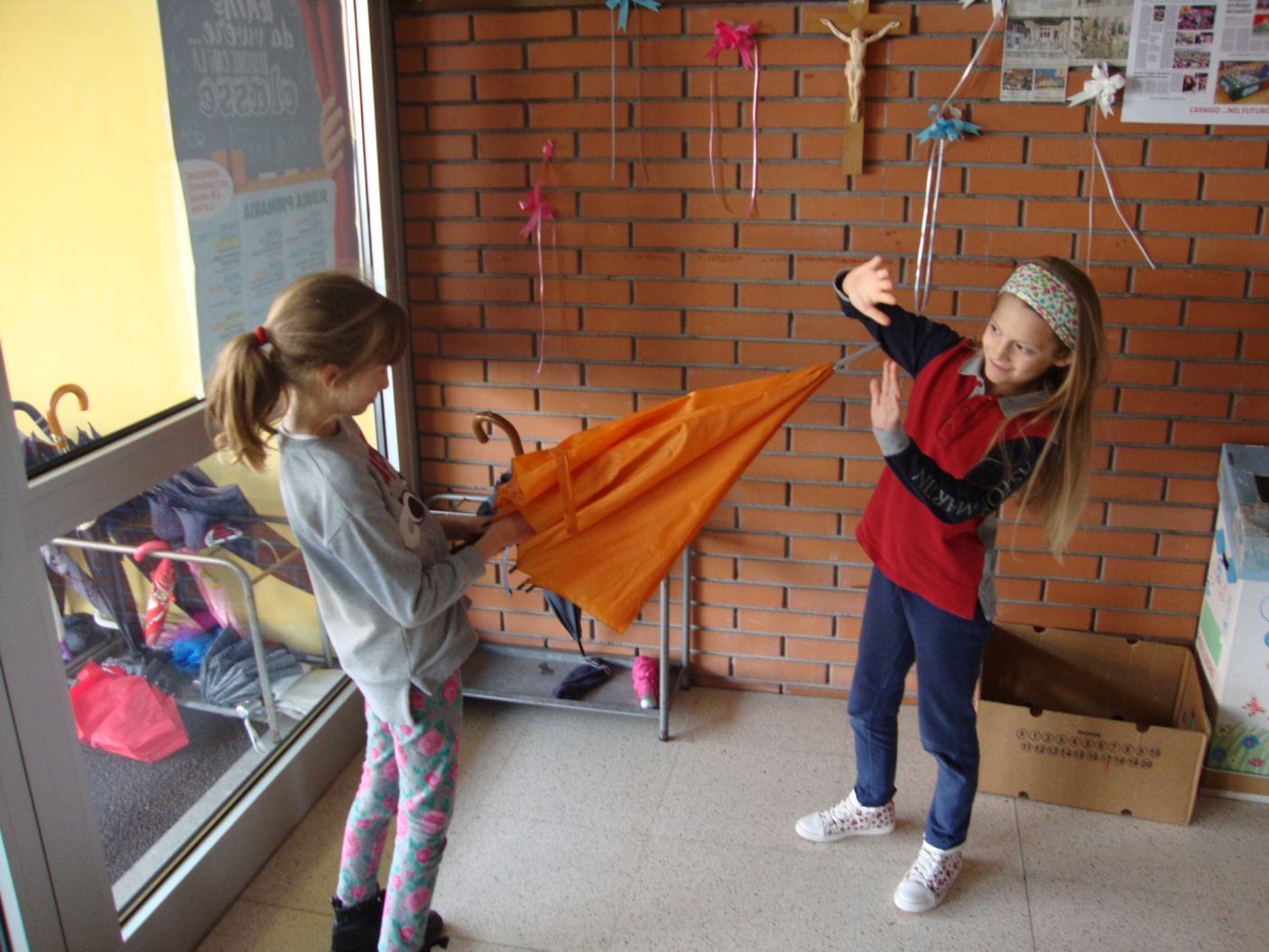 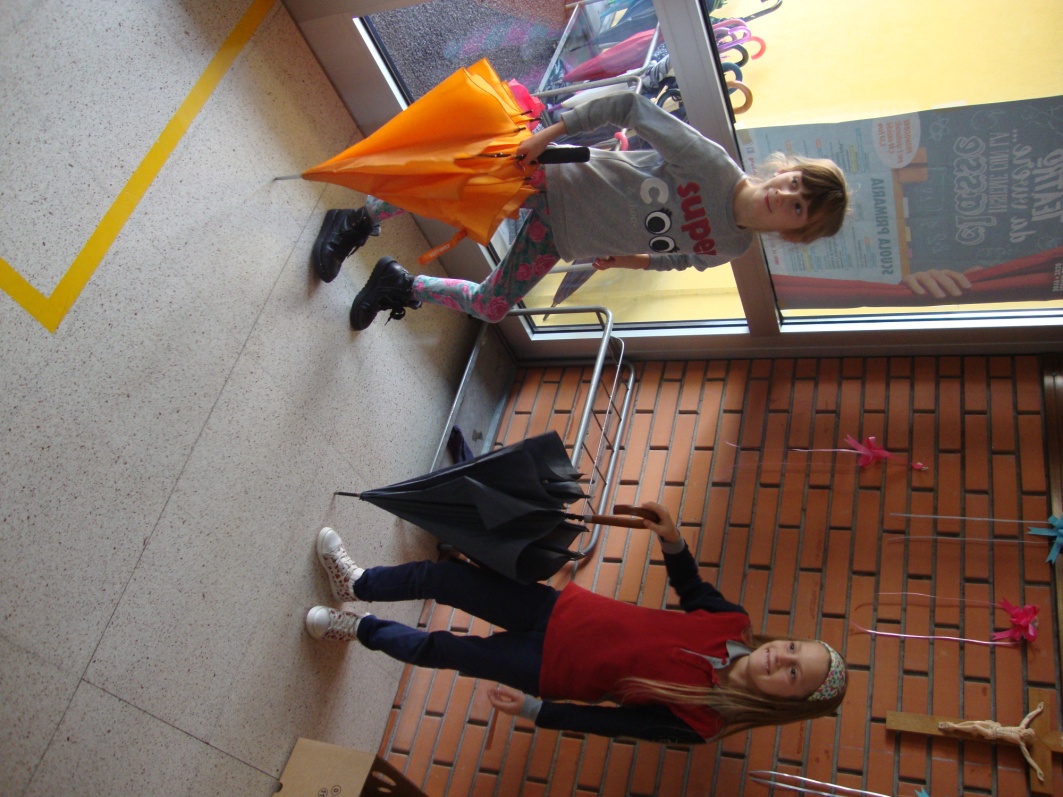 NON PUNTARE
L’OMBRELLO
VERSO I COMPAGNI...
NON SALTARE!
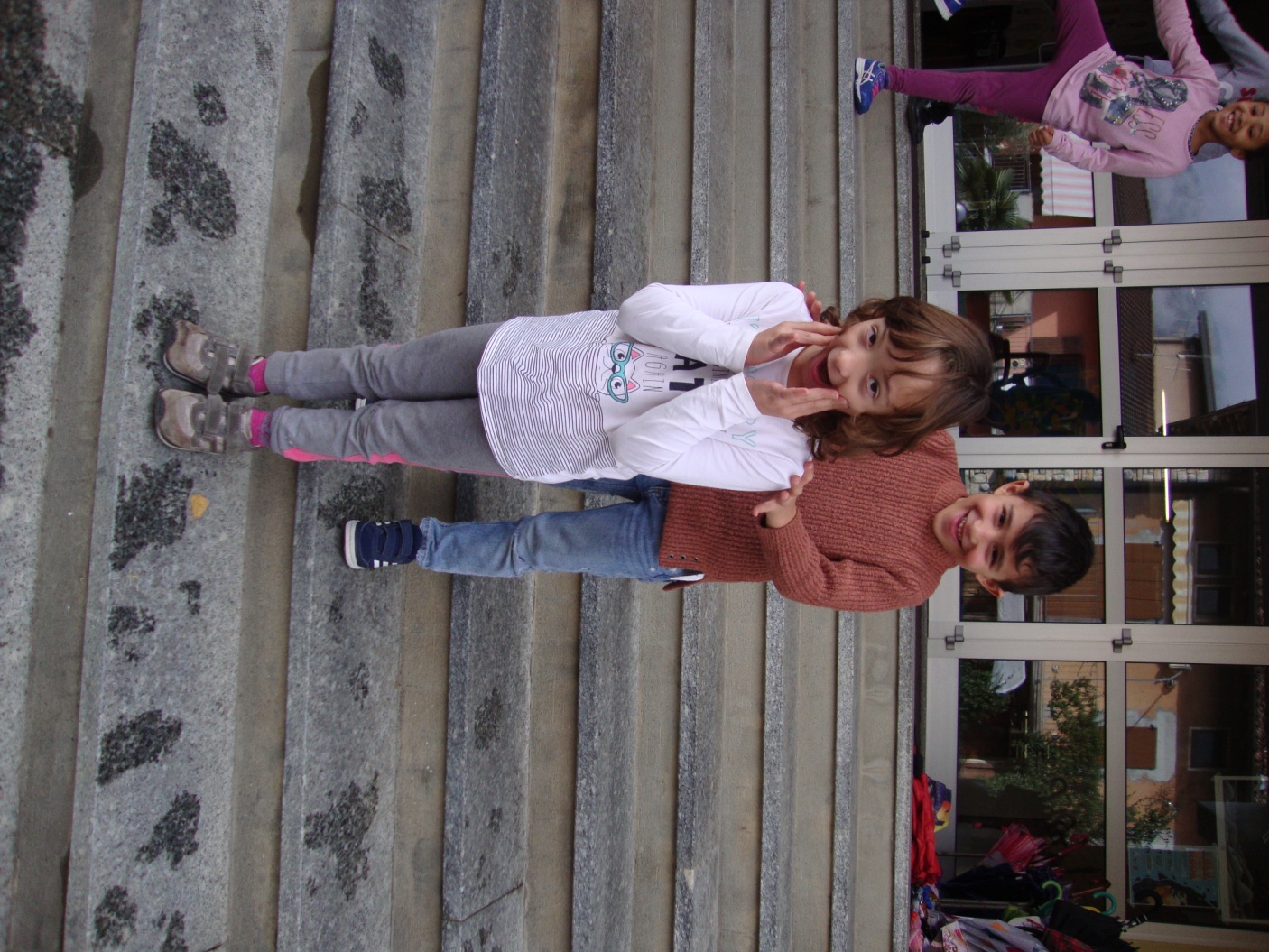 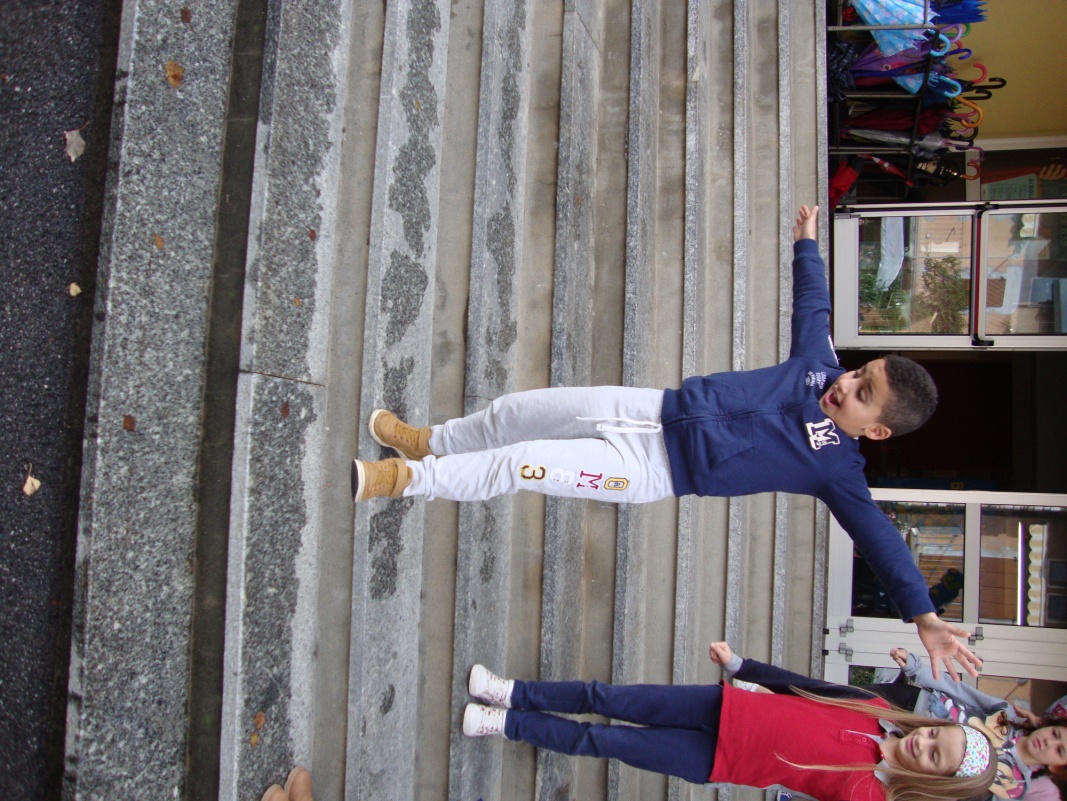 NON SPINGERE!
USIAMO CORRETTAMENTE
IL CORRIMANO
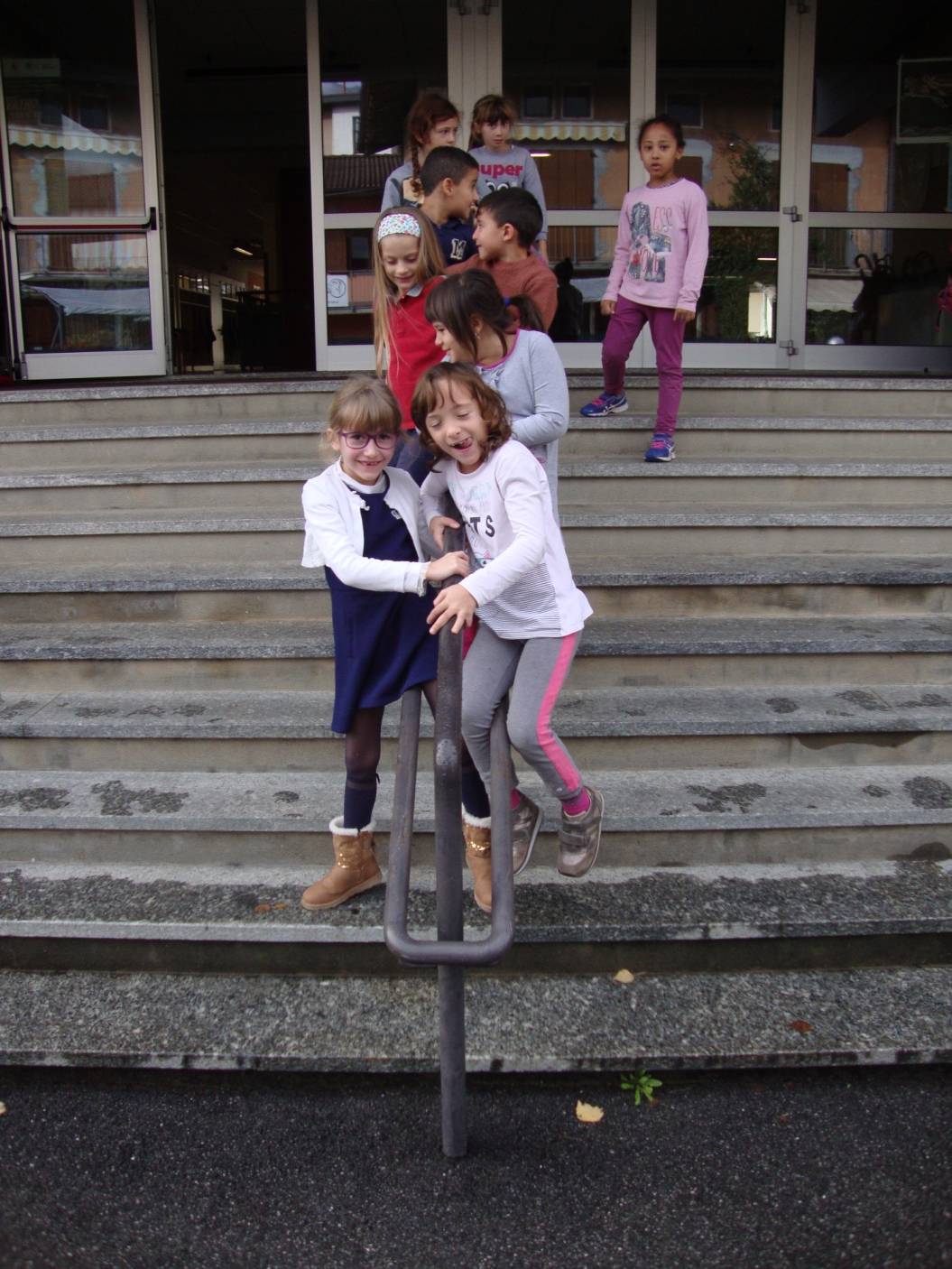 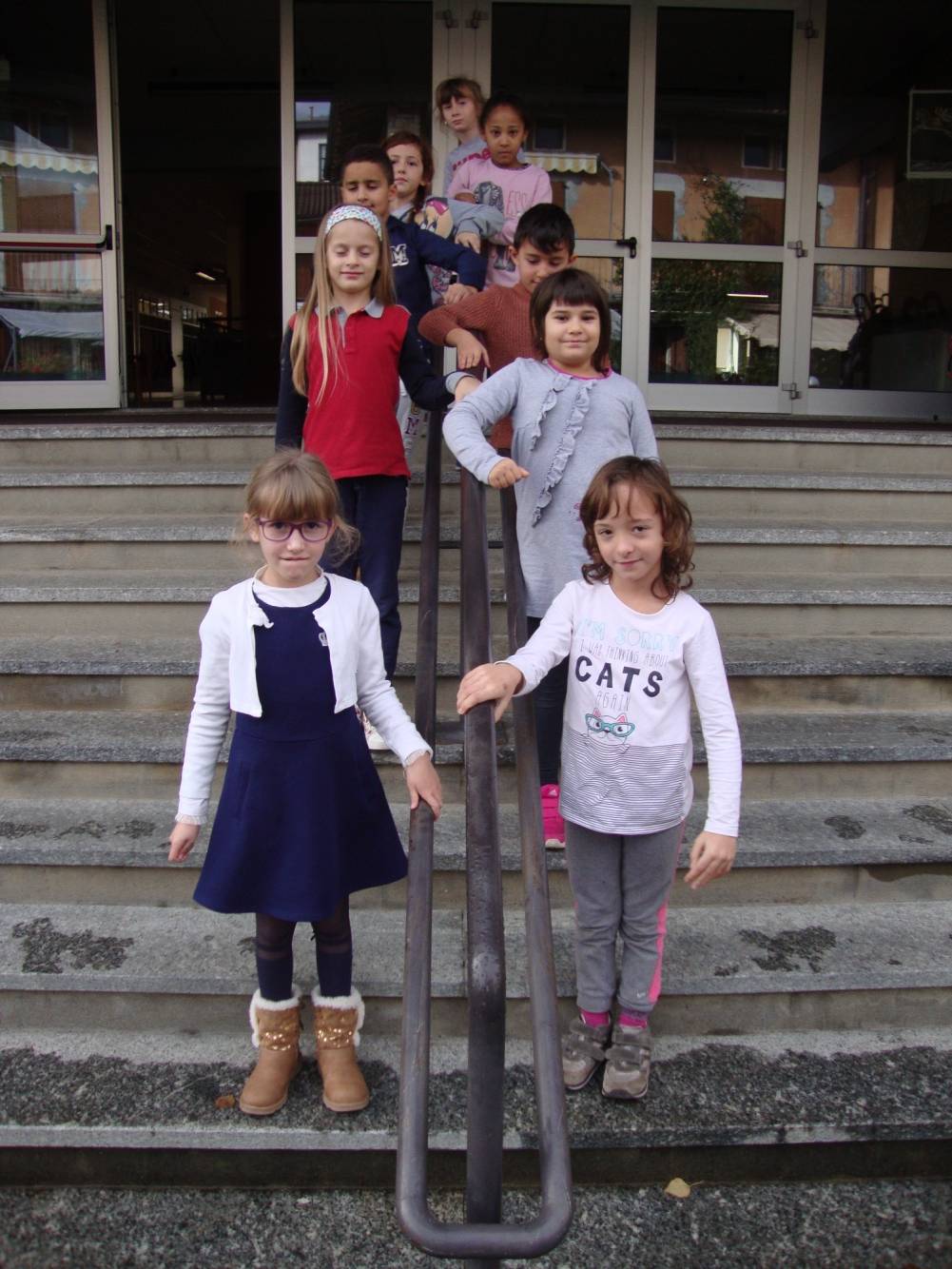 SPERIAMO DI ESSERE 
STATI CHIARI...
MI RACCOMANDO!
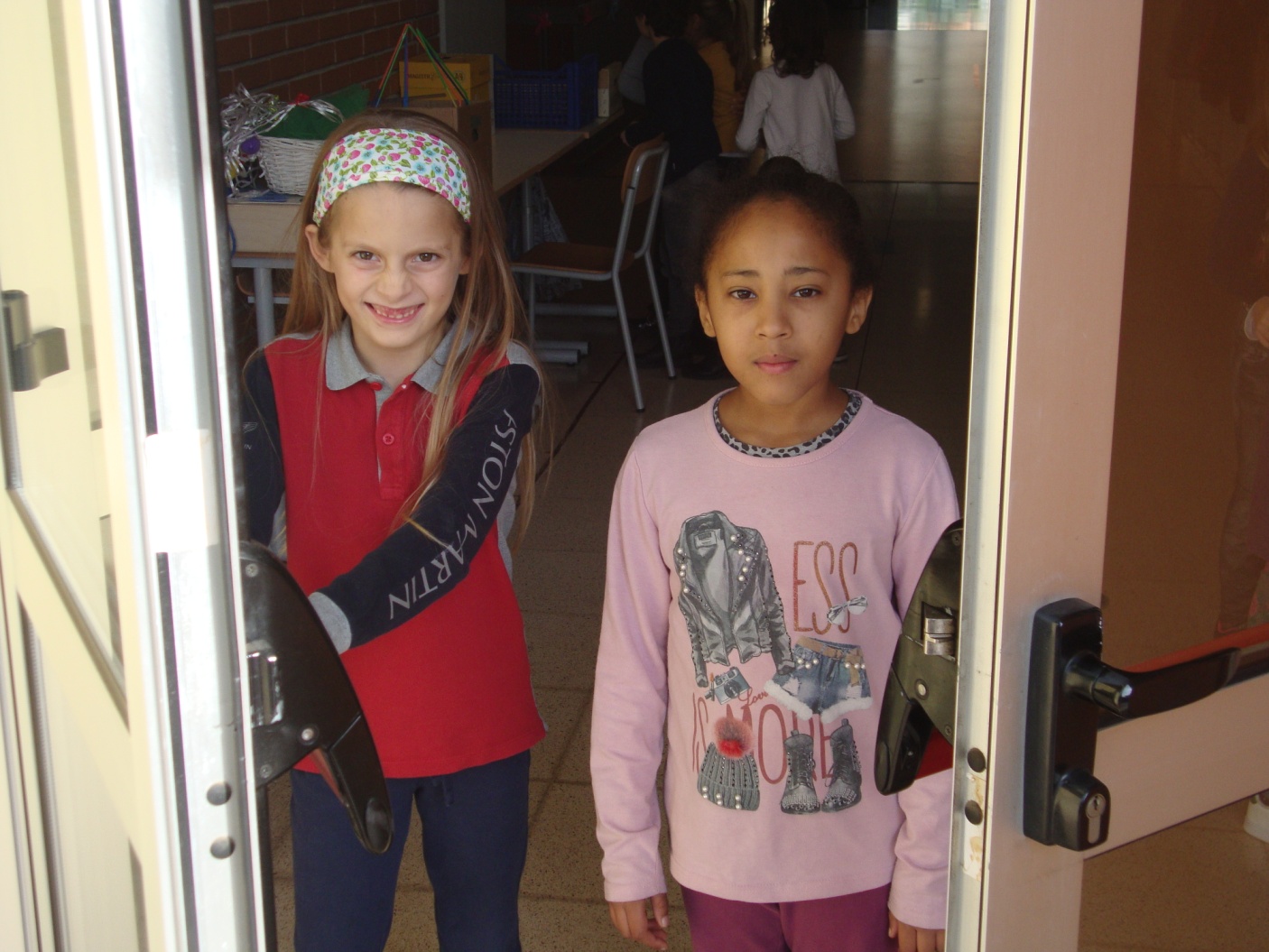